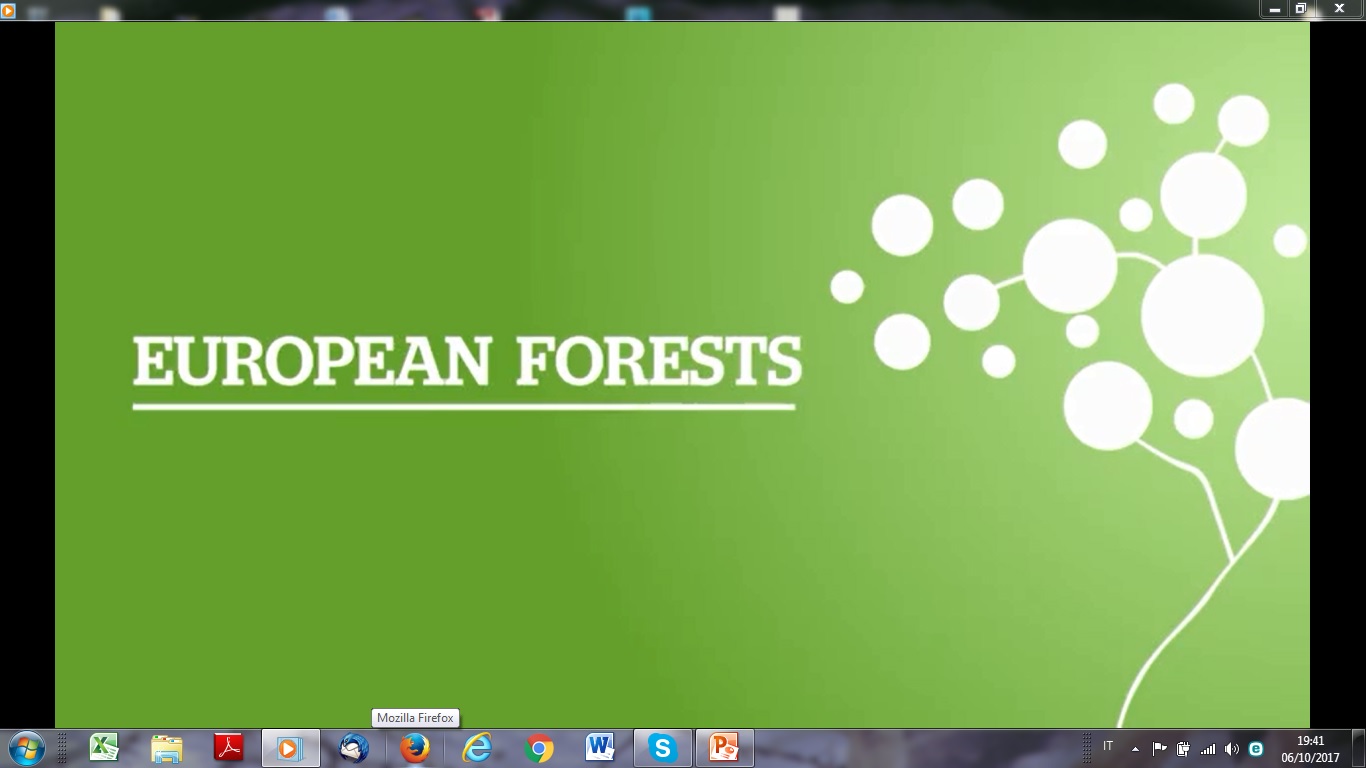 Riserva di biosfera & foreste.
Progetti per l’adattamento e il contrasto al cambiamento climatico
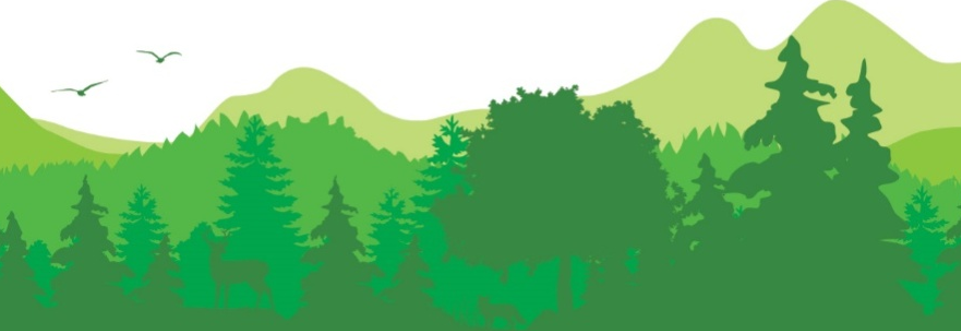 Uno straordinario ampliamento della Riserva Uomo e Biosfera dell’ APPENNINO TOSCO EMILIANO, riconosciuta nel 2015, sarà approvato dal Consiglio Internazionale Unesco-MAB in Nigeria 15 settembre 2021
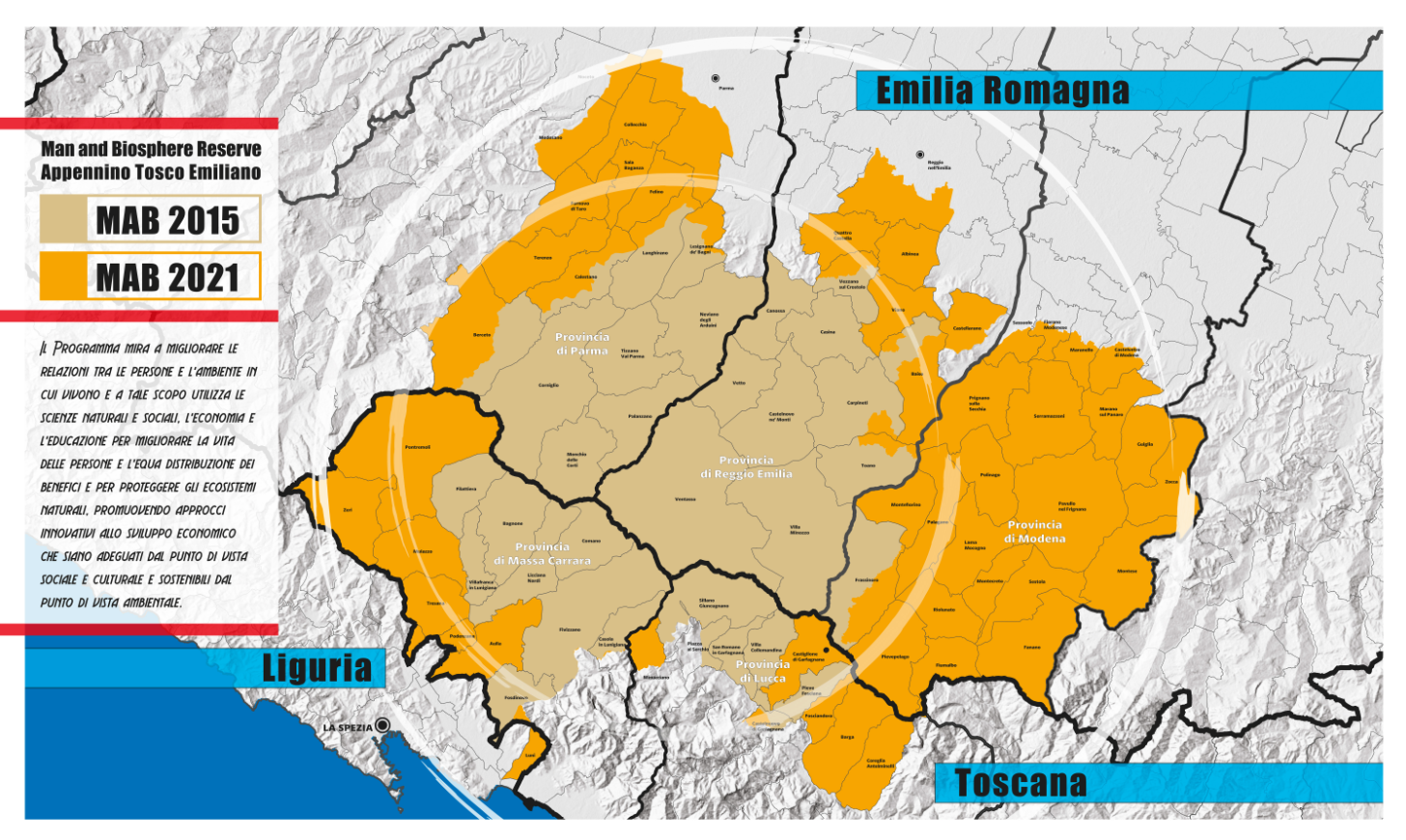 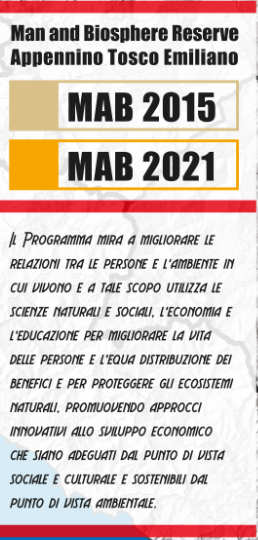 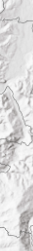 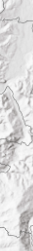 Riserva di biosfera & foreste
Riserva di biosfera & foreste
Riserva di biosfera & foreste.
I gruppi di lavoro tematici: partecipazione e coinvolgimento attivo di tutti gli stakeholder
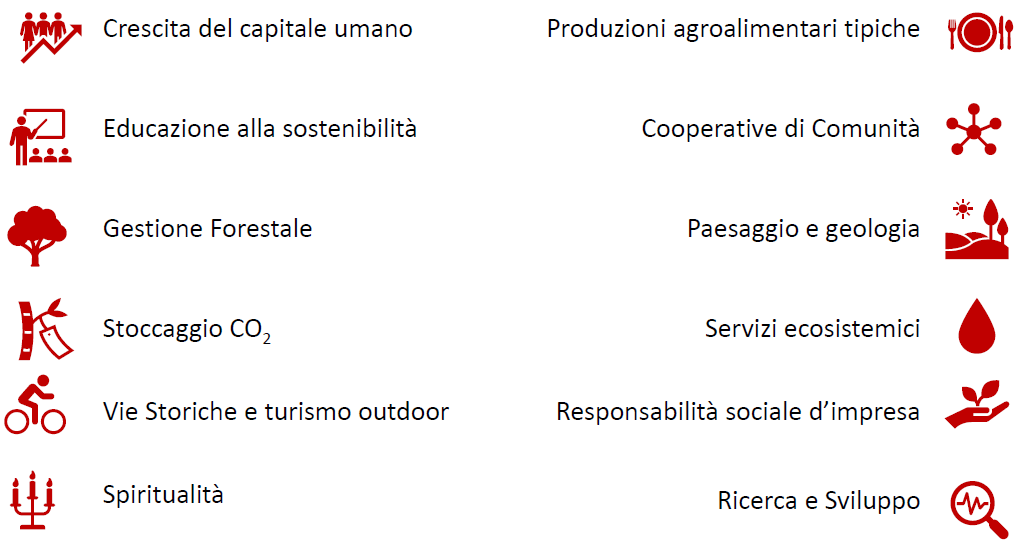 Gruppo tematico foreste: partecipazione e coinvolgimento attivo di tutti gli stakeholder
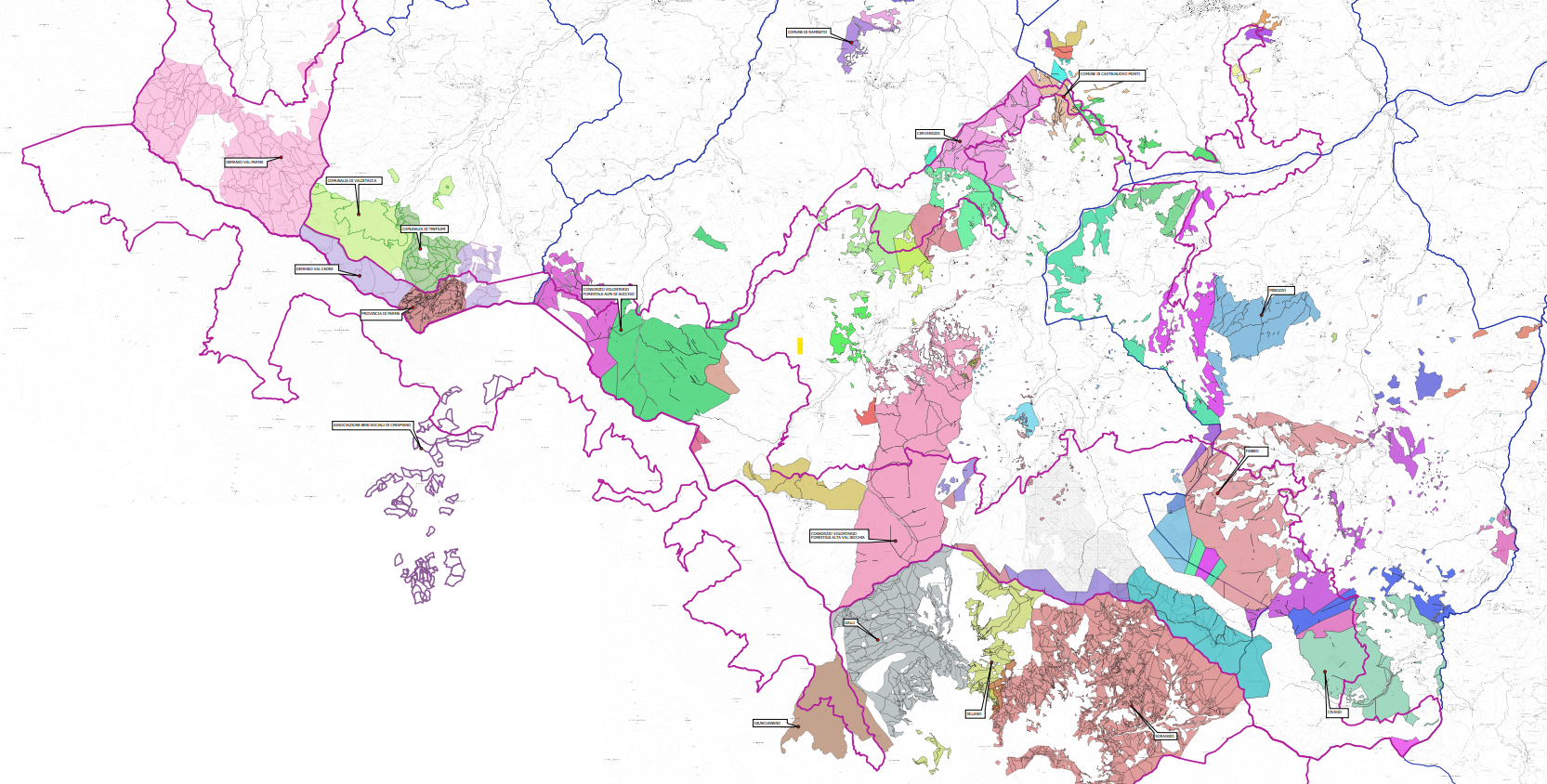 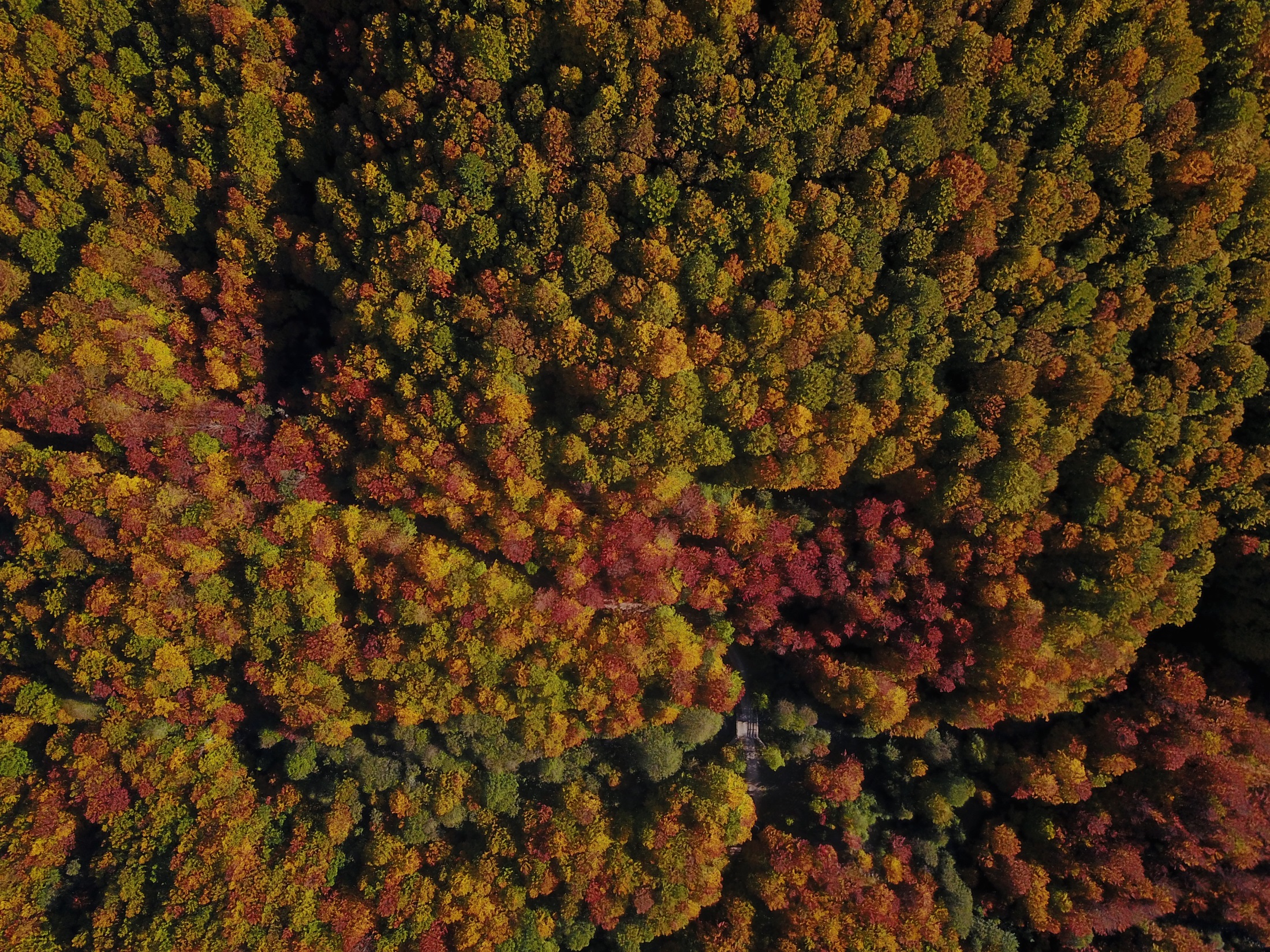 Foreste della Riserva di biosfera
ettari di foreste (51% della superficie della nuova Riserva di biosfera)
[Speaker Notes: La variabilità dell’esposizione e dell’inclinazione dei versanti, la differente natura delle rocce e del tipo di terreno unitamente alle diversità delle condizioni microclimatiche stazionali conferiscono alle foreste di questa porzione di Appennino settentrionale una straordinaria variabilità di tipologie a cui corrisponde una sorprendente biodiversità intraspecifica, interspecifica e ambientale.]
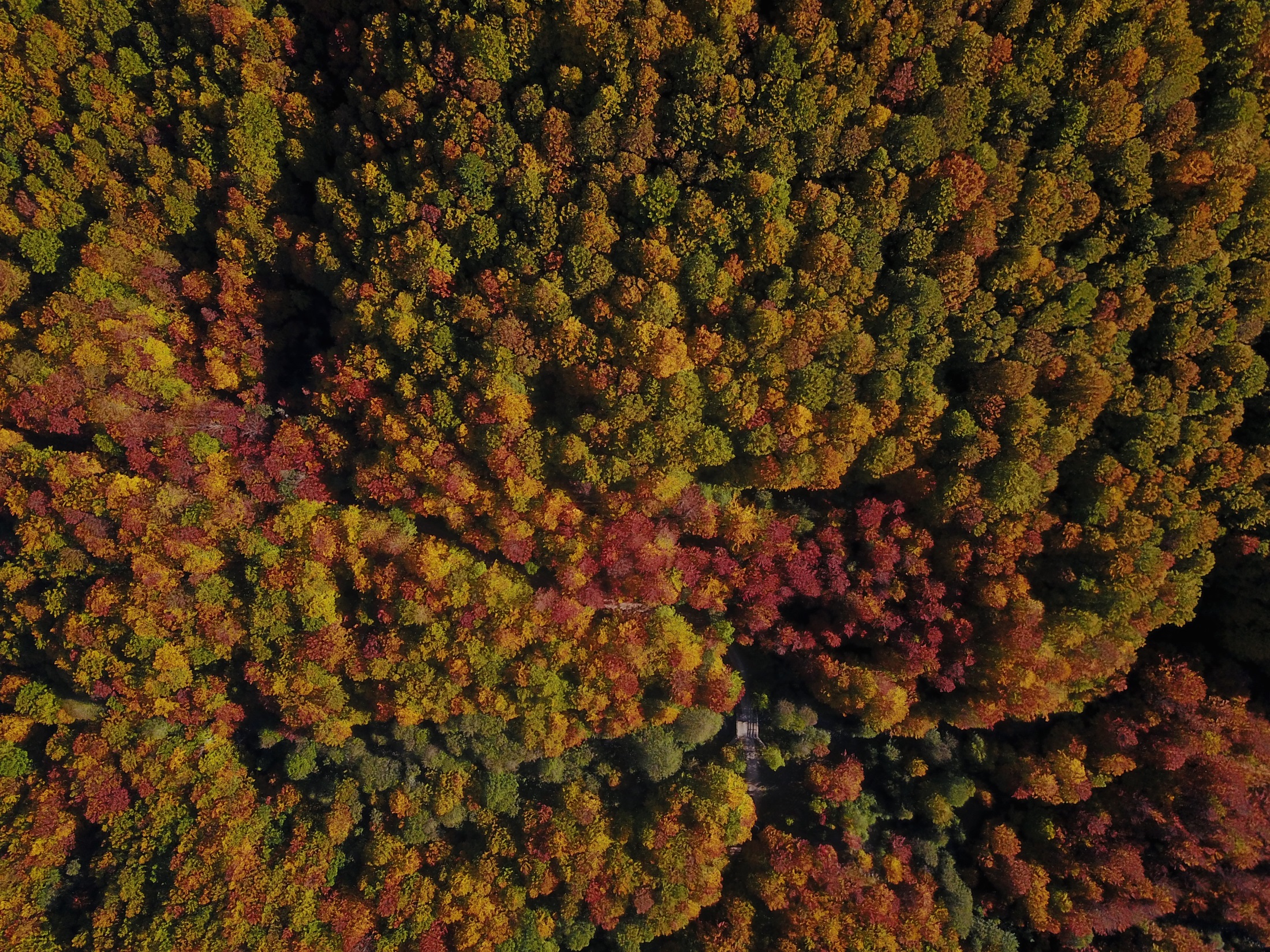 Che foreste sono?
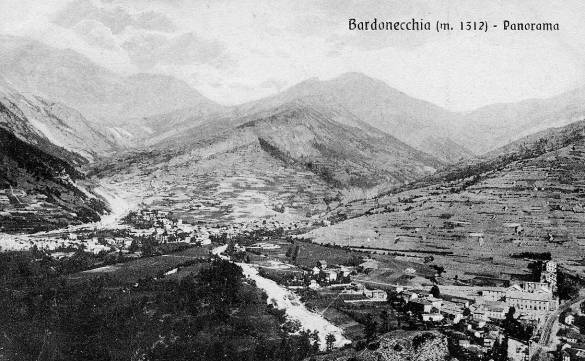 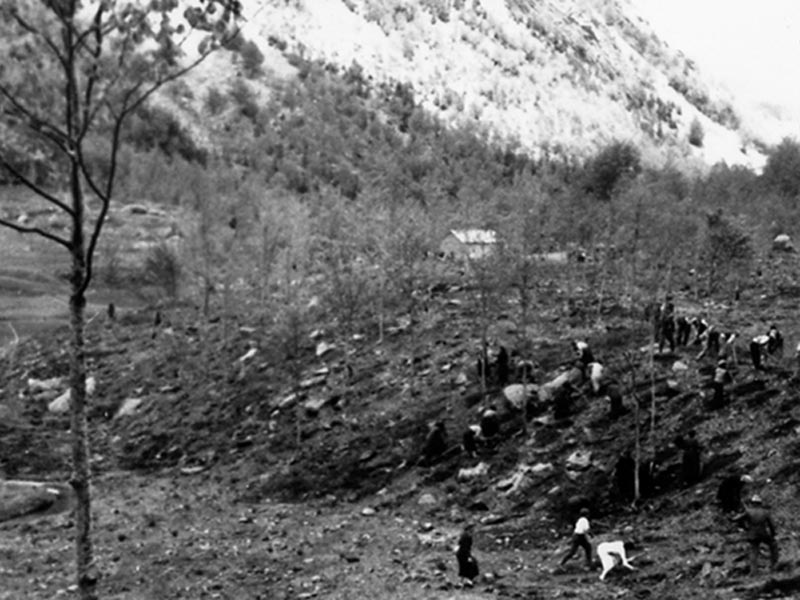 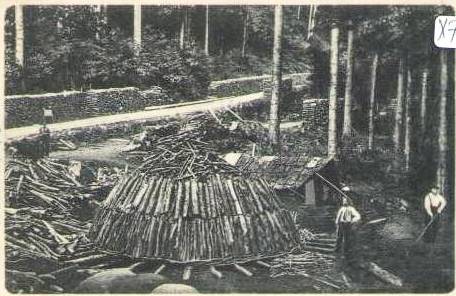 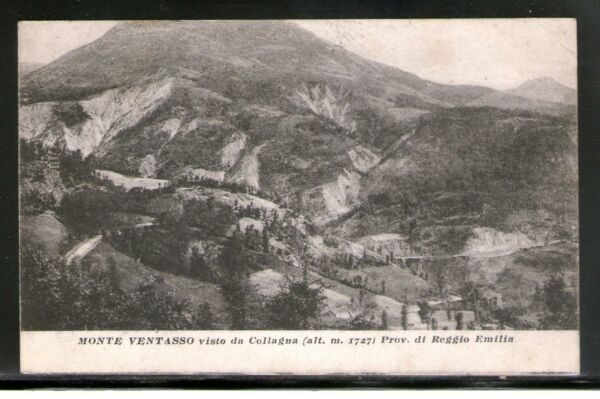 [Speaker Notes: Per secoli i boschi della riserva di proprietà privata e pubblica, sono stati ampiamente utilizzati dall'uomo soprattutto per la produzione di carbone e legna da ardere e in tempi più remoti anche per la produzione di legname da lavoro. 
Queste utilizzazioni, spesso eccessive per frequenza ed intensità, hanno portato nel tempo ad una forte semplificazione degli ecosistemi forestali, la cui estensione risultava già gravata da una fortissima contrazione per fare spazio alle coltivazioni e al pascolo necessari al sostentamento delle popolazioni montane.]
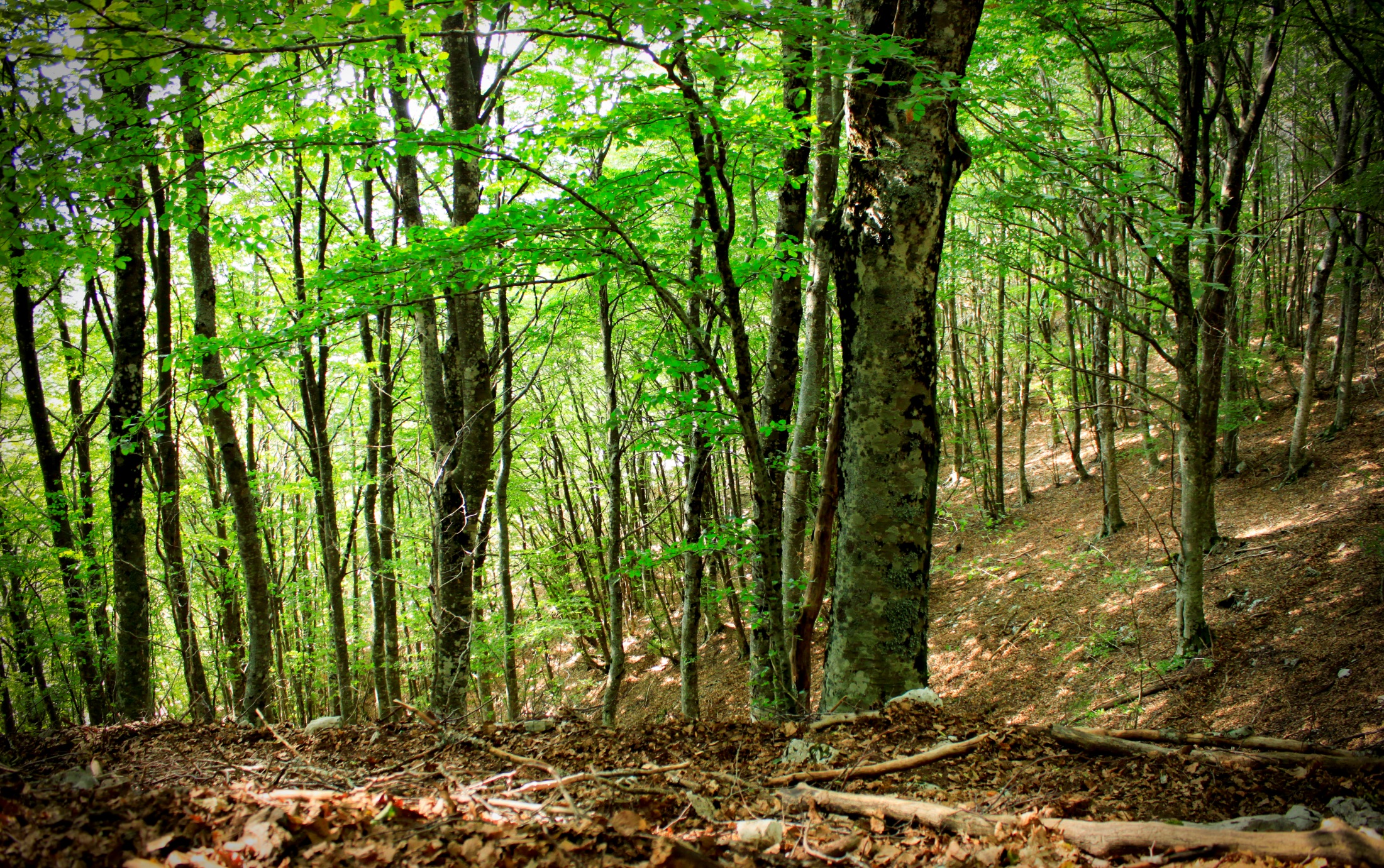 Foreste ancora fragili e poco resilienti
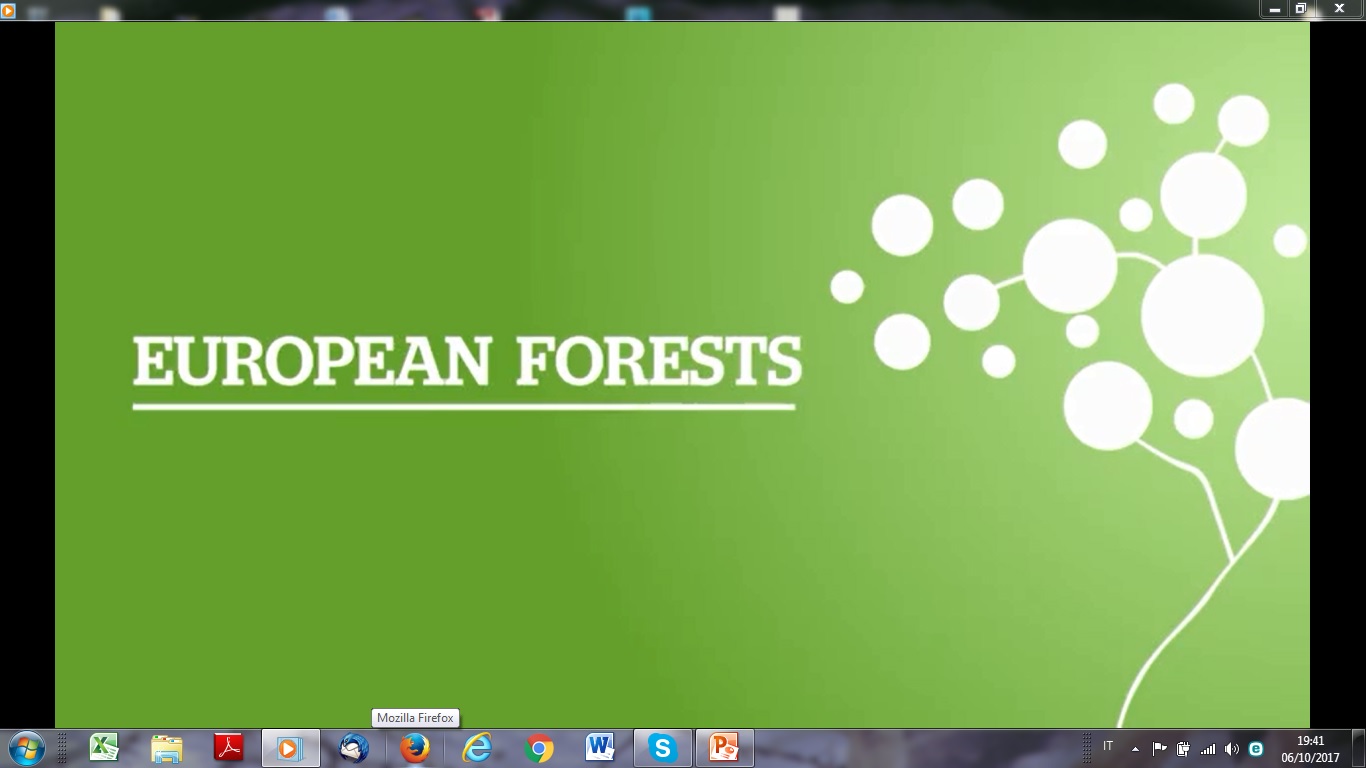 Riserva di biosfera & foreste.
maggior rewilding nelle riserve naturali e nelle proprietà demaniali, quindi più foreste vetuste o più vetustà per i nostri boschi maturi per contribuire a conservare la biodiversità ed a aumentare la resilienza e la resistenza al cambiamento climatico;
più associazionismo, ovvero più accorpamento delle proprietà e delle gestioni, in forme consortili o usi civici, in modo da poter operare con superfici e quantità adeguate che consentano più economicità, efficienza e innovazione;
maggiore naturalità nella struttura delle foreste dei beni di uso civico e dei consorzi gestite attraverso piani di assestamento, al fine di differenziare il patrimonio e il paesaggio, ridurre la frequenza dei tagli, poter disporre di legname più adatto per usi più nobili, conservativi e a maggior valore aggiunto in termini di reddito e di lavoro;
migliore qualità nel governo a ceduo anche attraverso l’introduzione di tecniche operative innovative e strategie di taglio, al fine di ridurre la dispersione di CO₂ dal suolo e migliorare le capacità di ricrescita;
più certificazione di gestione responsabile e sostenibile per far crescere la cultura d’impresa del bosco, responsabilità e qualità della gestione e partecipazione trasparente a tutte le filiere di utilizzo;
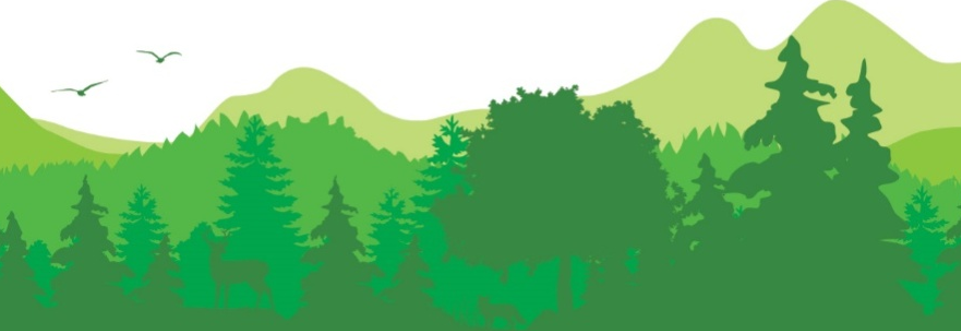 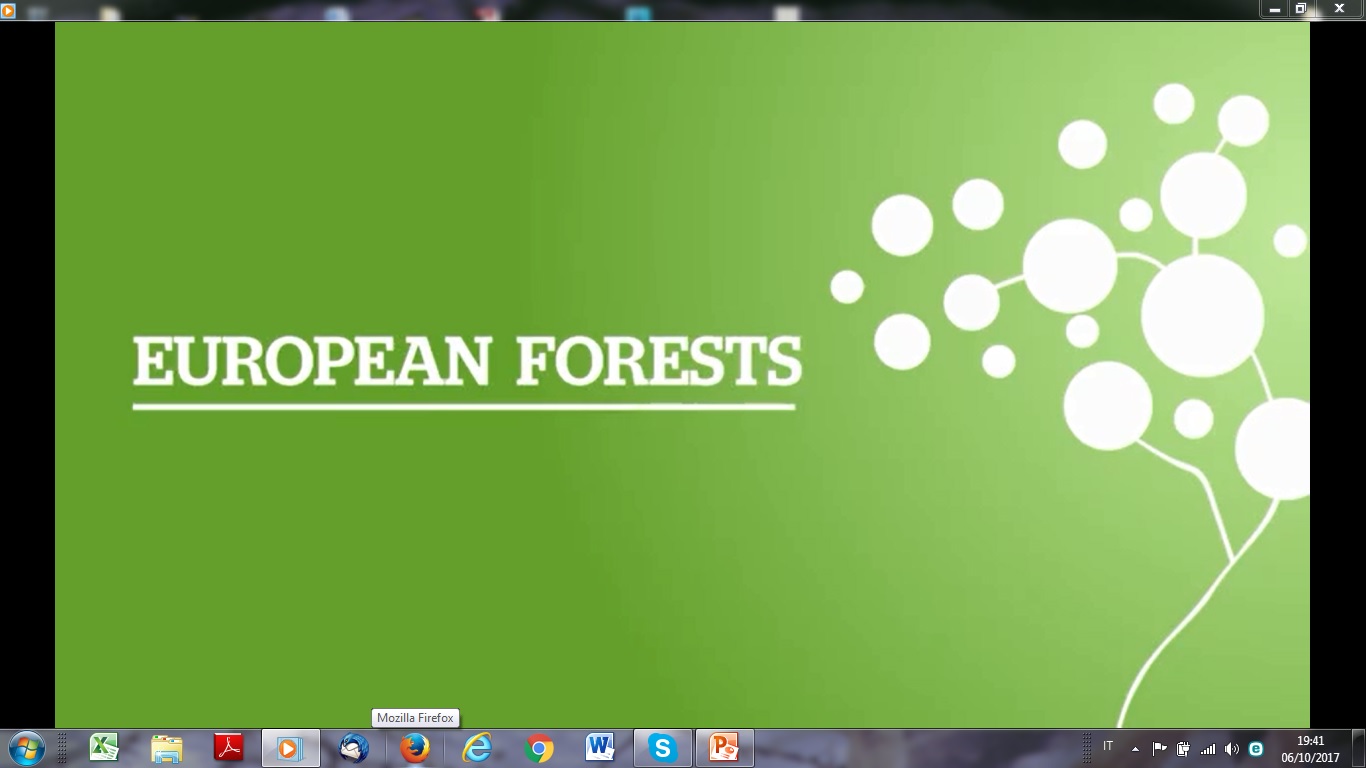 Riserva di biosfera & foreste – 10 PUNTI
maggiore diversificazione negli usi del legno prelevato affiancando progressivamente all’uso della legna da ardere la destinazione di una parte dei tagli a usi più nobili e più ricchi di valore aggiunto;
più formazione tecnica e professionale per alzare la qualità imprenditoriale, tecnica, professionale di tutti gli operatori del bosco, in quanto addetti a beni e servizi di valore comune;
più ricerca per indagare e monitorare gli effetti dei cambiamenti climatici, favorire la conservazione della biodiversità e le attività di conservazione attiva.
maggiori risorse pubbliche (e meglio destinate) per remunerare i servizi ecosistemici erogati dalle foreste, i maggiori costi delle gestioni più attente e conservative o eventuali rinunce volontarie alle utilizzazioni da parte di privati, ricordando l’articolo 41 della Costituzione sull’obbligo di indennizzo alla proprietà privata per le limitazioni di interesse generale;
più governance creando tavoli pubblico-privati e sedi istituzionali adeguate mediante per governare la complessità degli interessi.
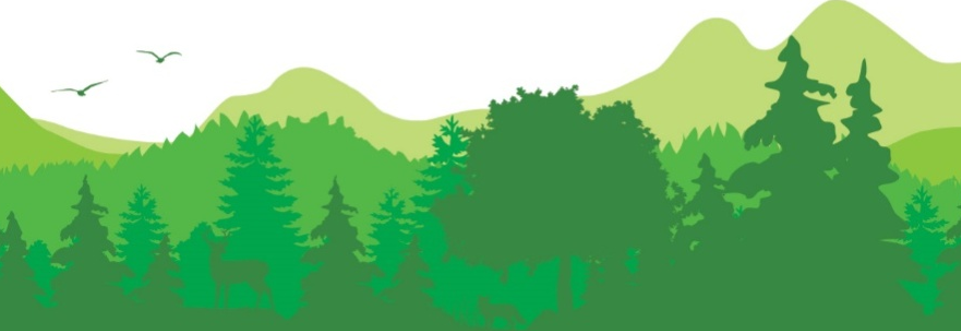 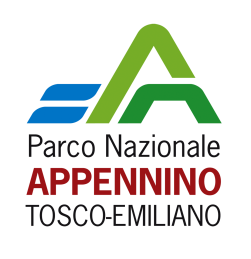 RISERVA DI BIOSFERA E CLIMA
13 progetti per l’adattamento e il contrasto al cambiamento climatico
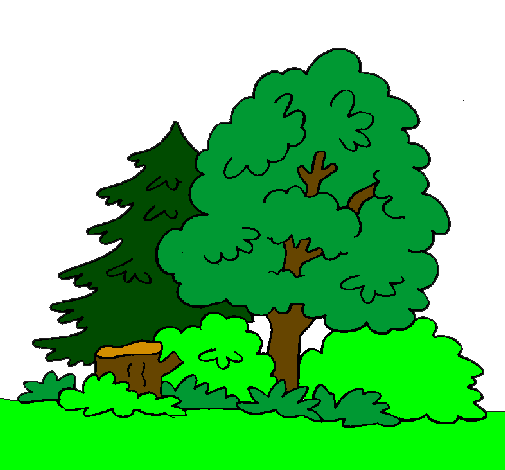 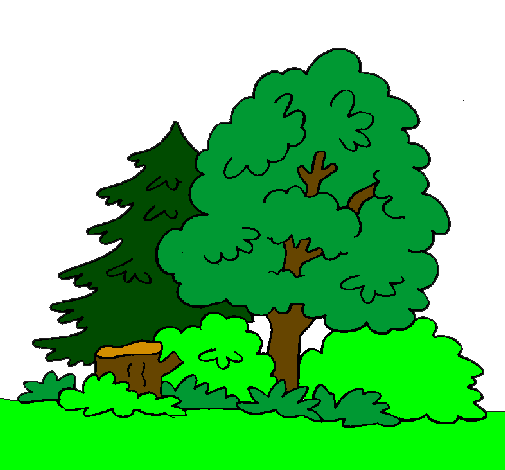 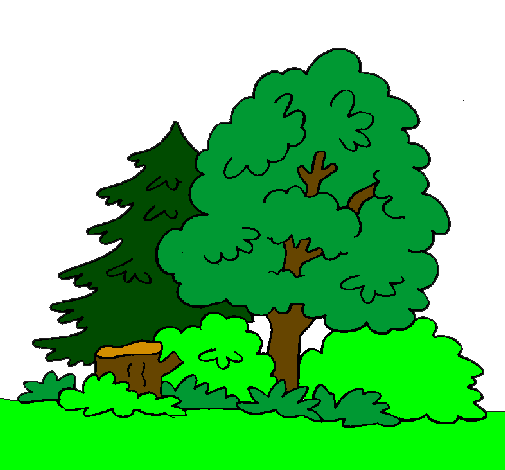 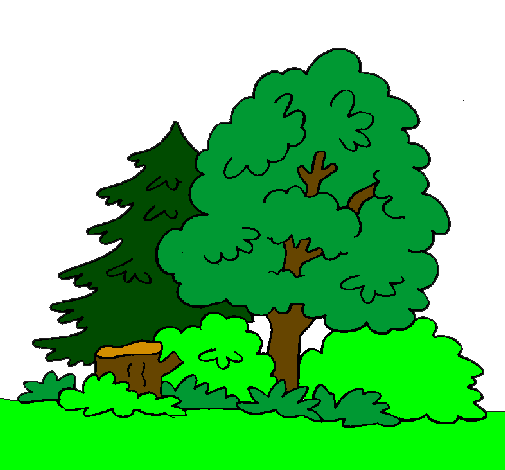 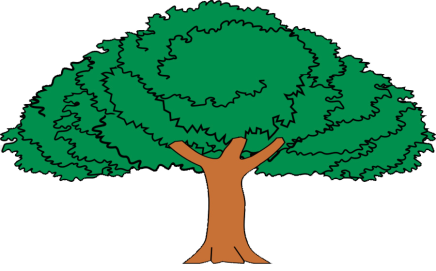 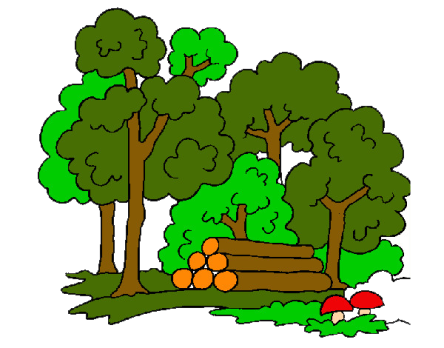 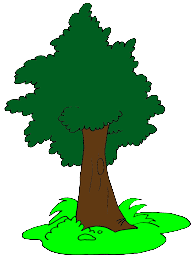 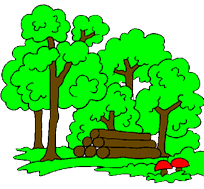 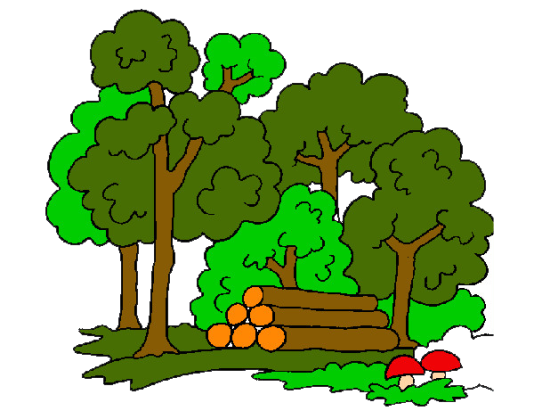 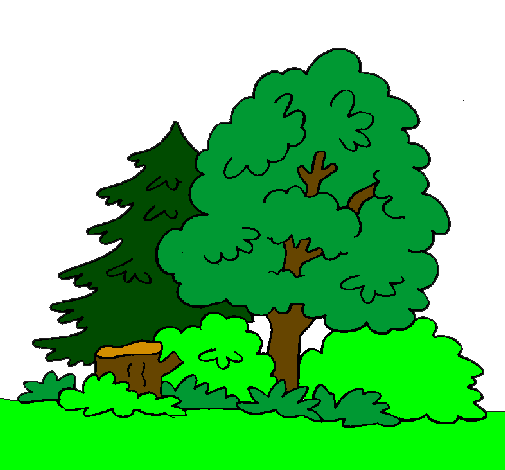 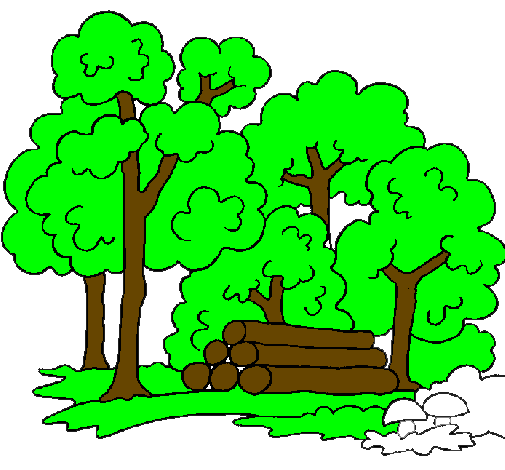 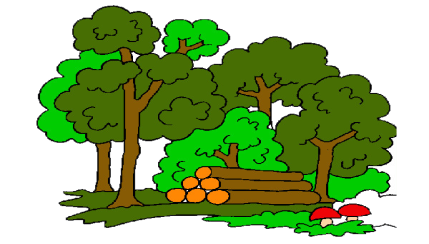 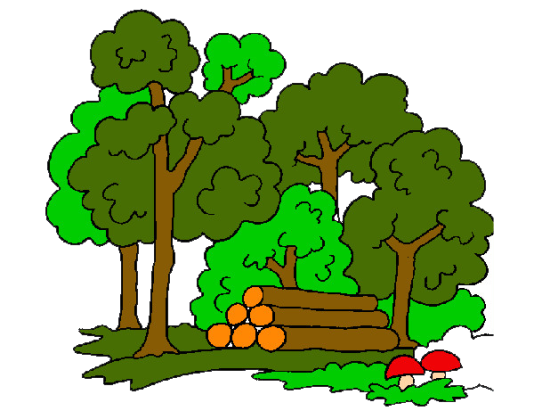 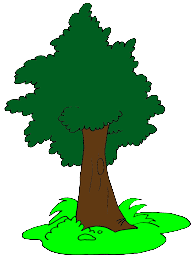 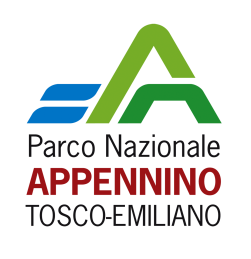 PARCHI PER IL CLIMA 2019
Primo programma di interventi per l'efficientamento energetico, la mobilità sostenibile e l'adattamento ai cambiamenti climatici nel Parco nazionale dell'Appennino tosco-emiliano
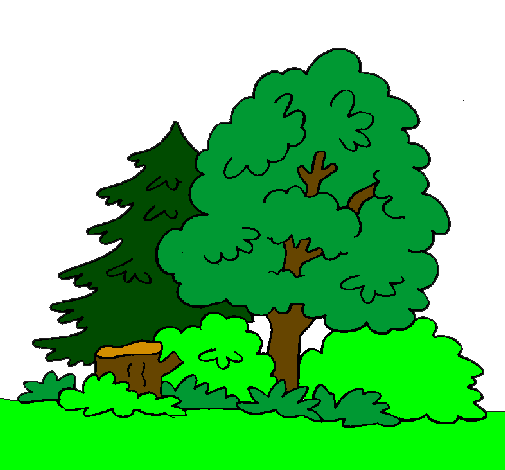 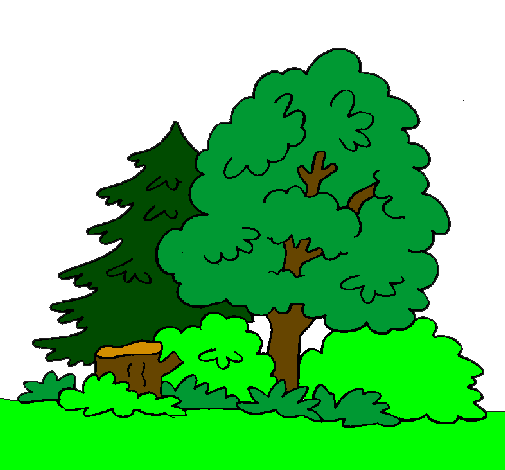 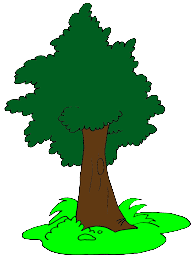 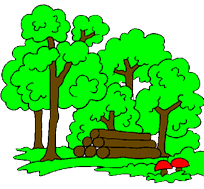 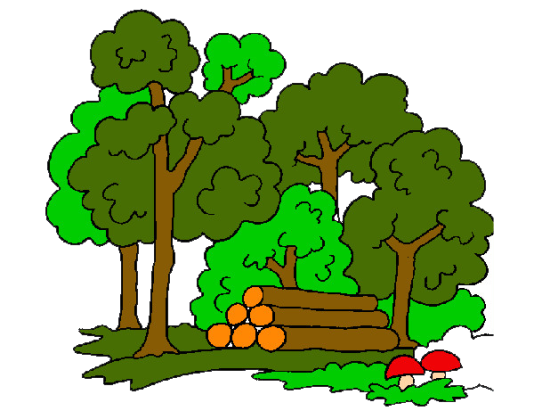 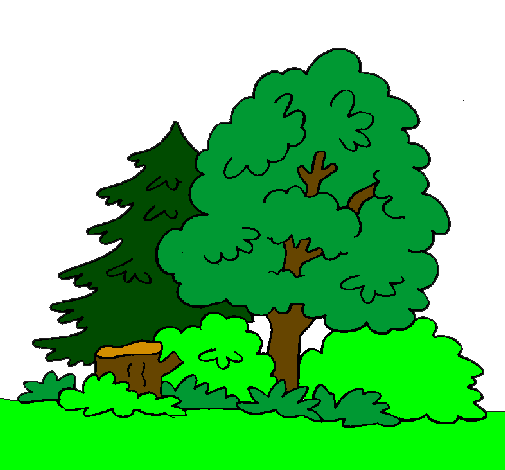 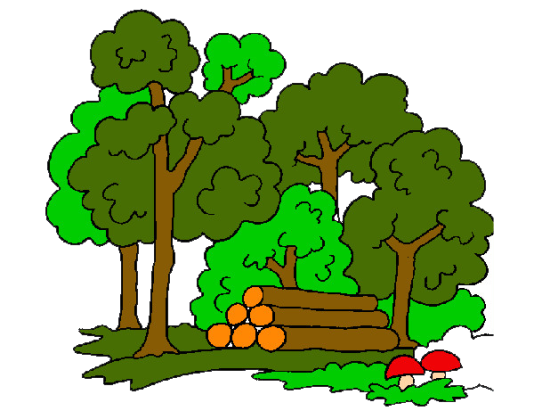 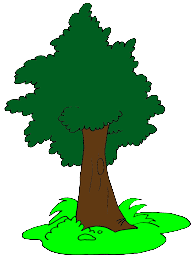 11 progetti candidati. Importo € 3.177.475
5 progetti «forestali». Importo € 1.200.000
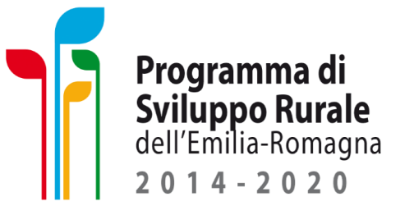 PSR EMILIA-ROMAGNA MISURA 16
Programma pilota per favorire il sequestro e la conservazione del carbonio nelle faggete appenniniche (a diversi indirizzi gestionali) e nei rimboschimenti artificiali di conifere
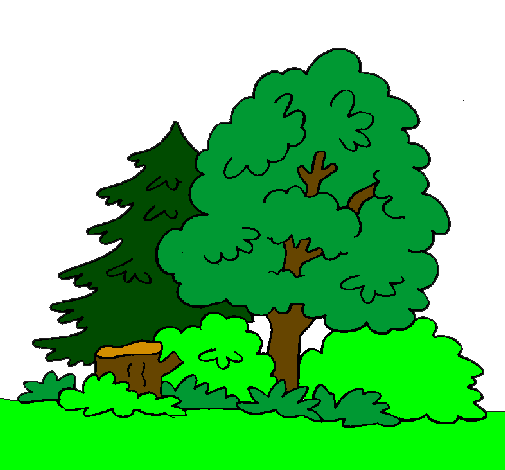 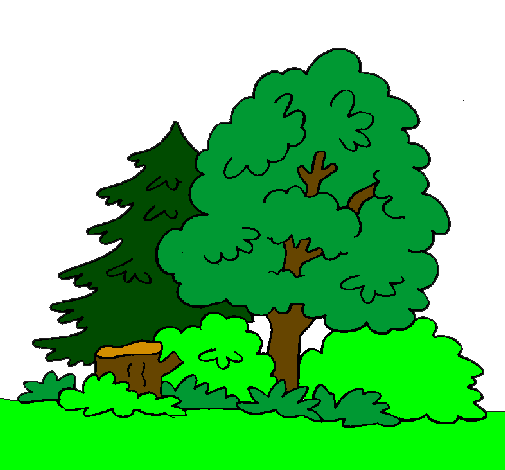 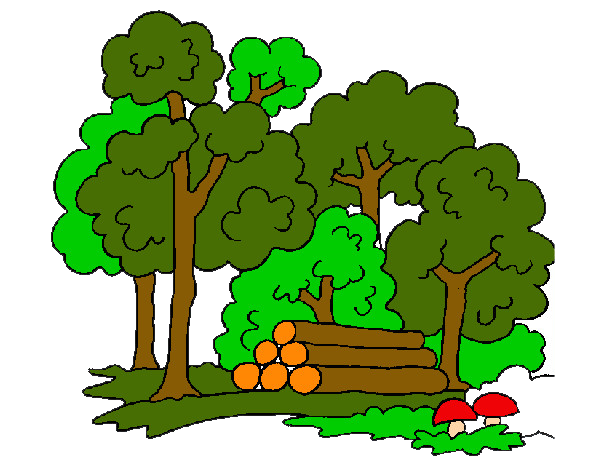 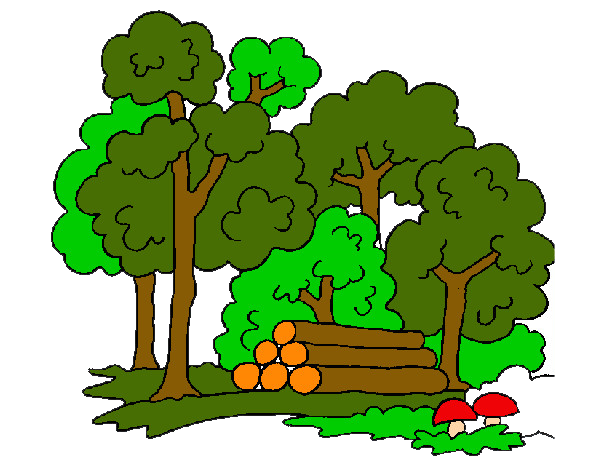 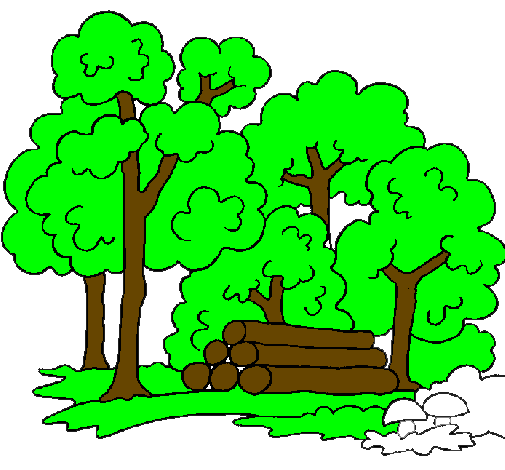 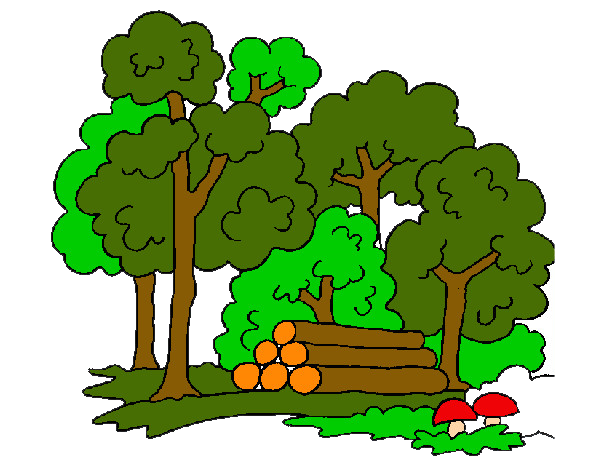 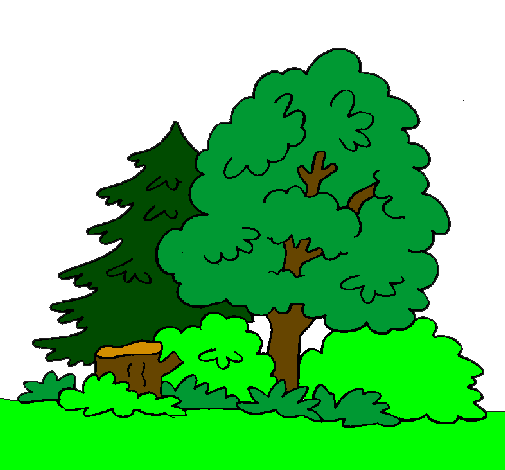 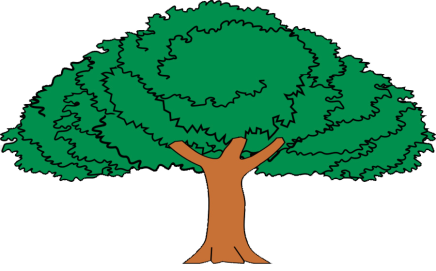 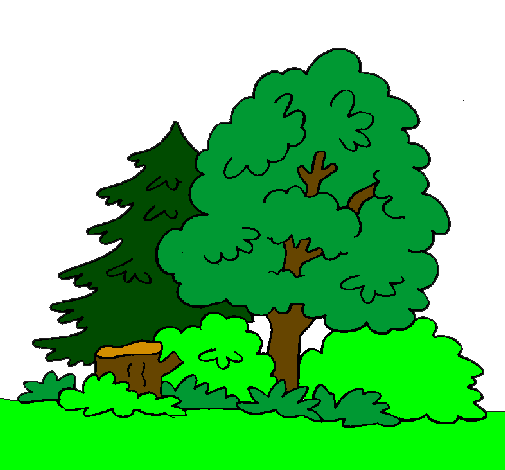 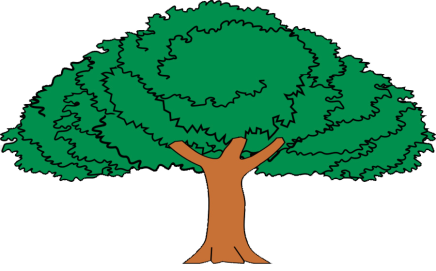 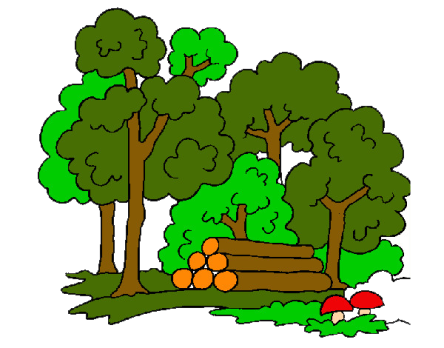 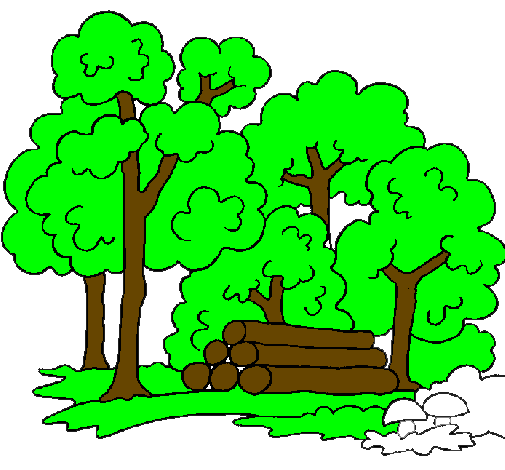 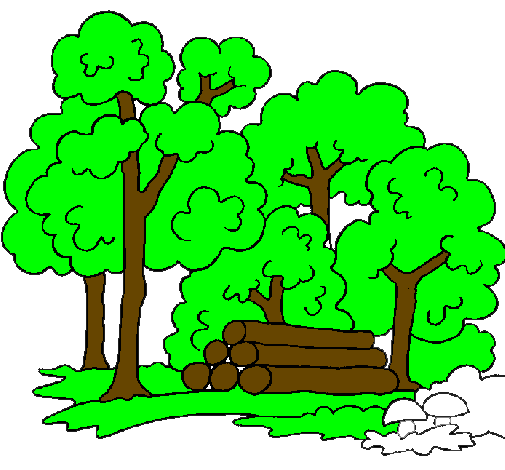 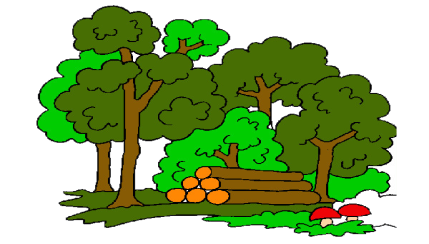 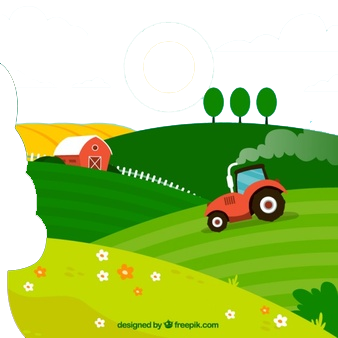 N. 1 progetto GOI. Importo € 178.000
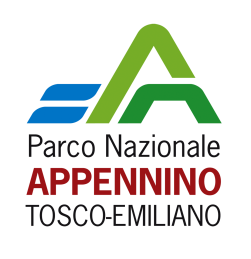 PARCHI PER IL CLIMA 2020
Secondo programma di interventi per l'efficientamento energetico, la mobilità sostenibile e l'adattamento ai cambiamenti climatici nel Parco nazionale dell'Appennino tosco-emiliano
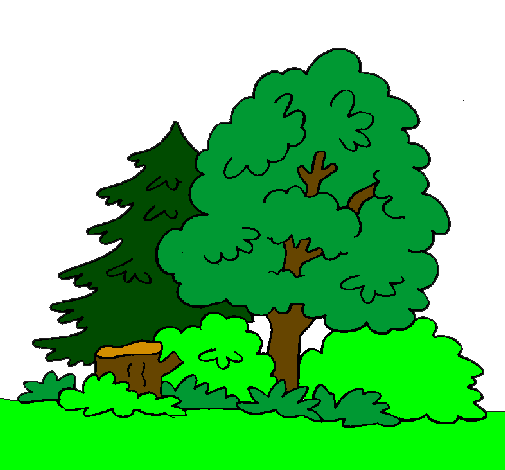 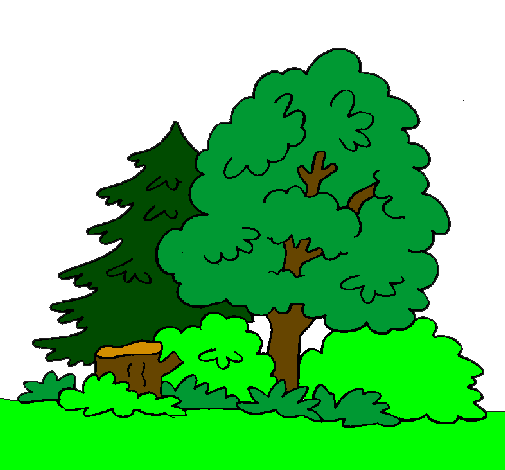 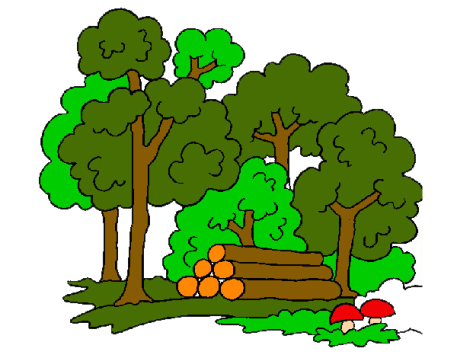 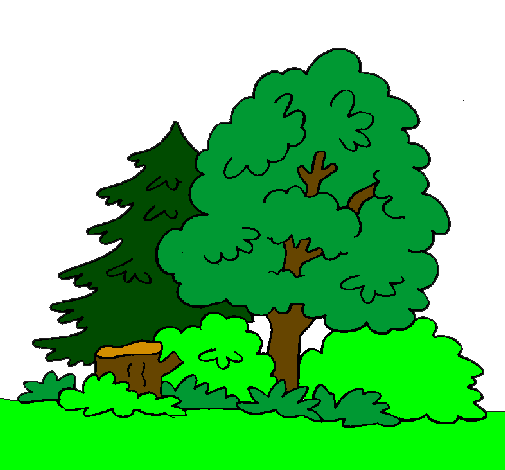 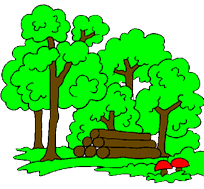 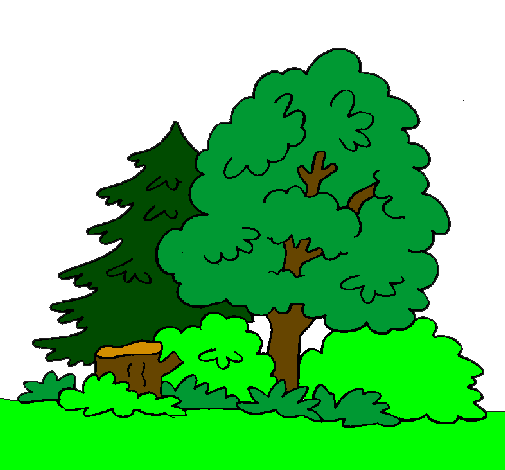 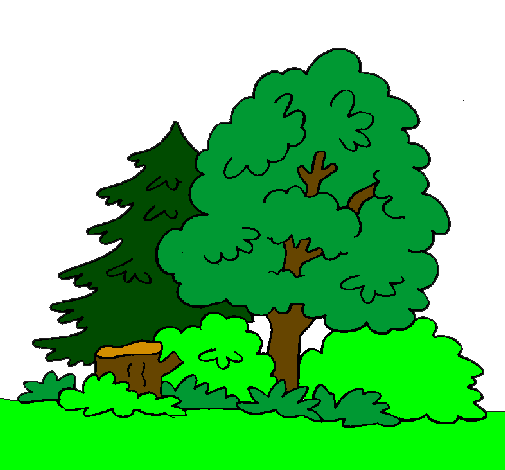 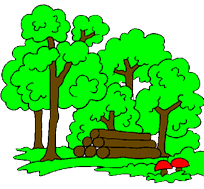 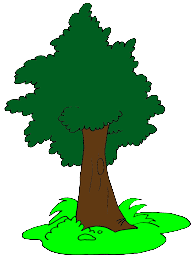 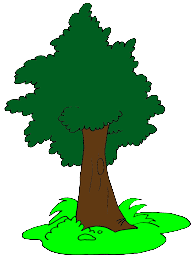 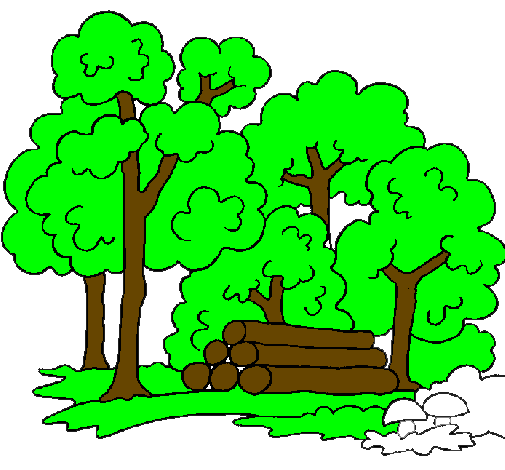 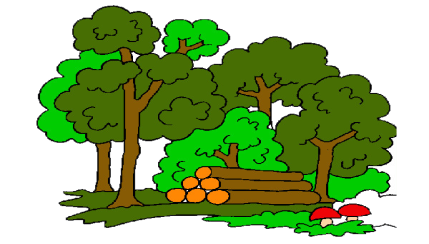 17 progetti candidati. Importo € 3.500.000
4 progetti «forestali». Importo € 800.000
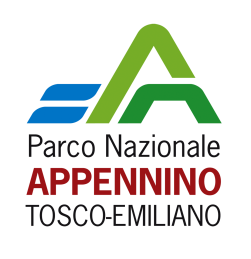 DIRETTIVA BIODIVERSITA’ 2018
Programma pilota per il sequestro e la conservazione del carbonio nelle faggete appenniniche a diversi indirizzi gestionali
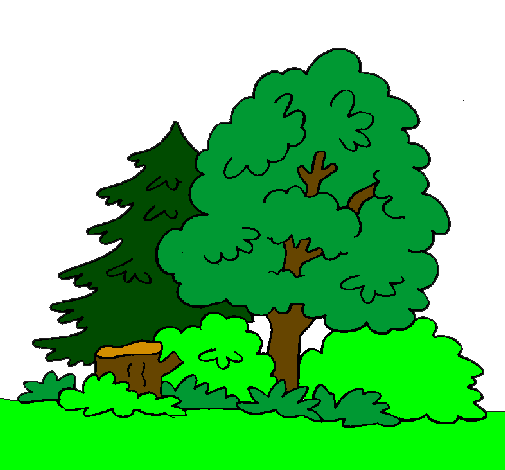 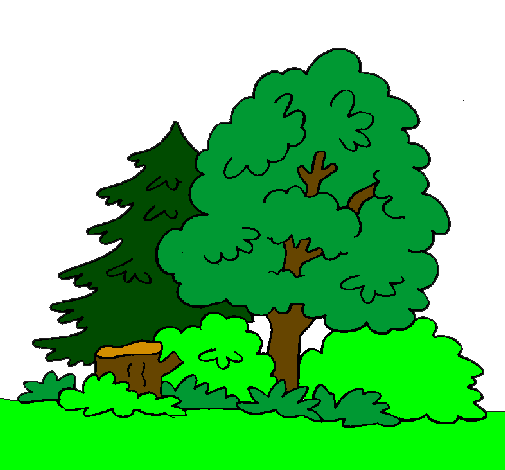 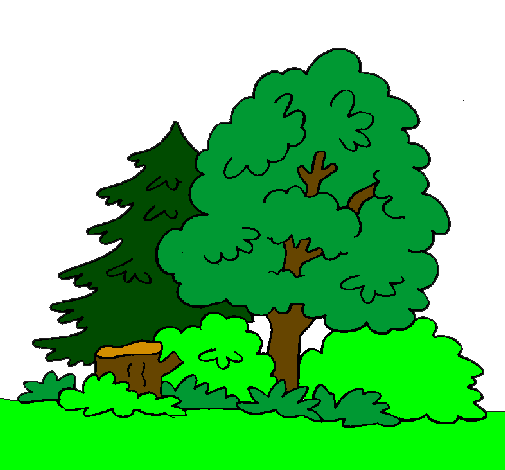 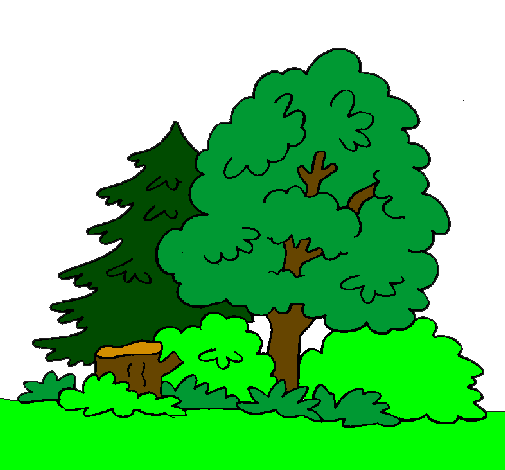 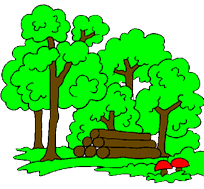 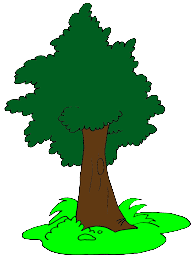 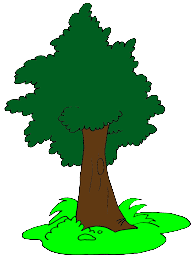 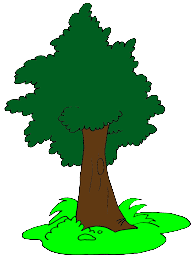 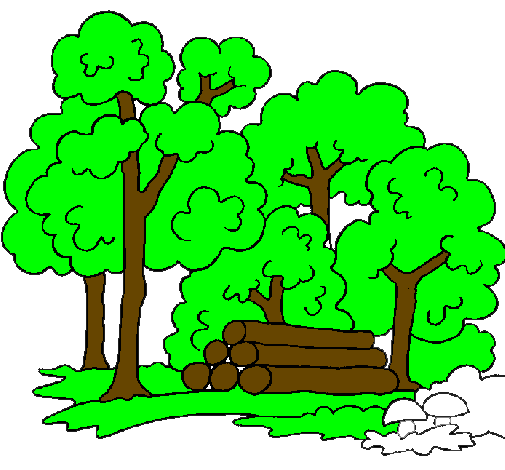 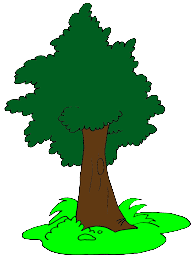 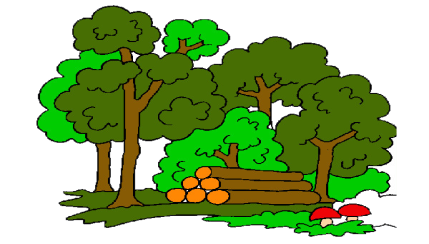 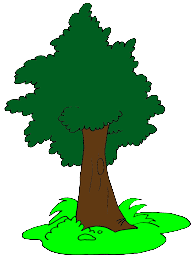 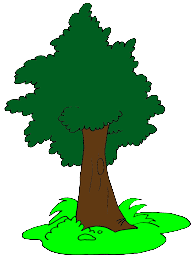 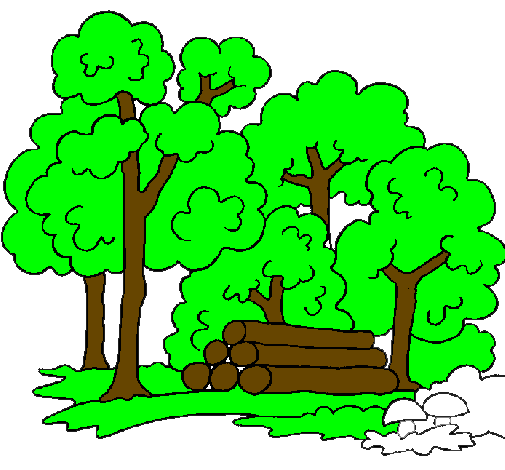 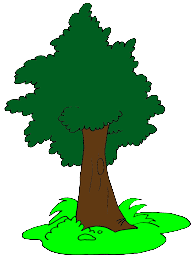 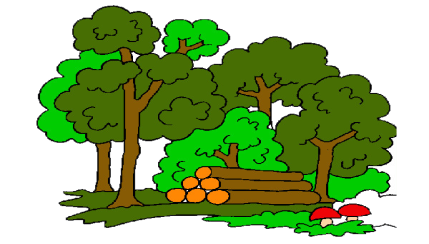 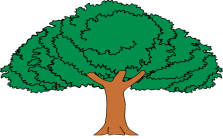 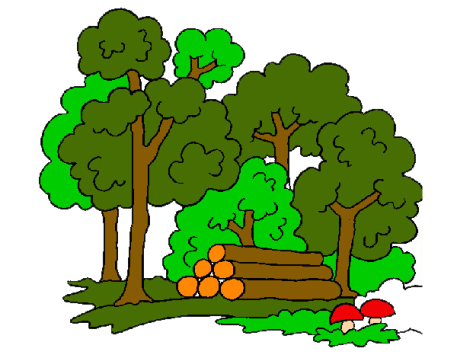 n. 2 progetti «forestali». Importo € 32.000
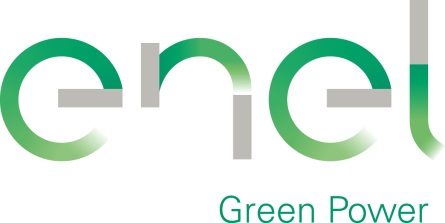 Foresta del Lagastrello
Primi interventi pilota per l’adattamento della foresta del Lagastrello al cambiamento climatico
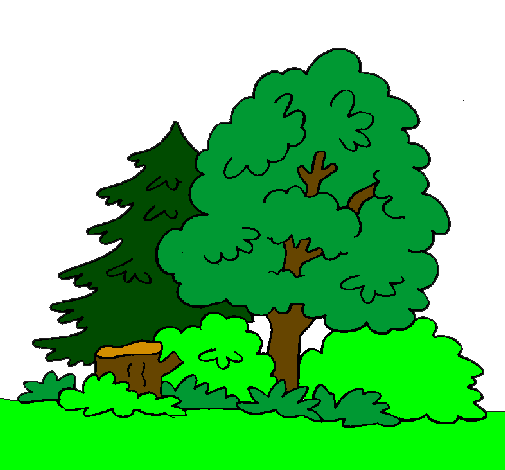 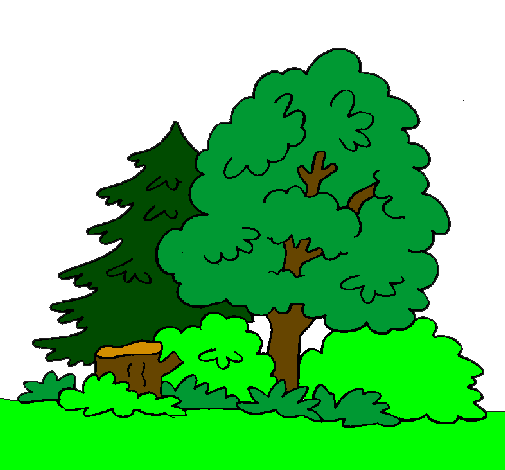 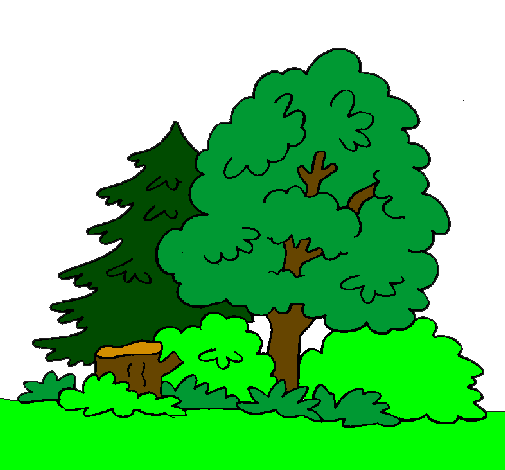 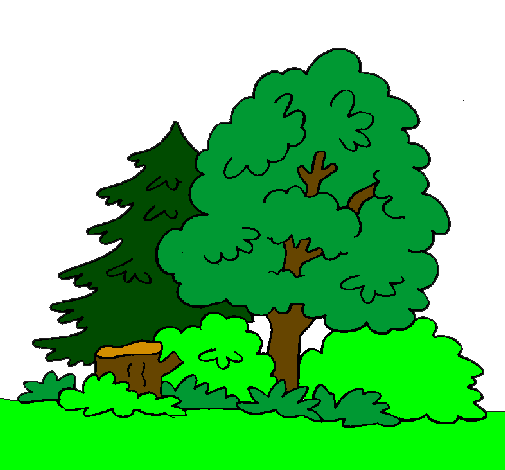 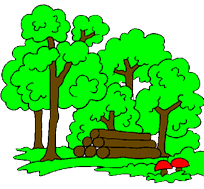 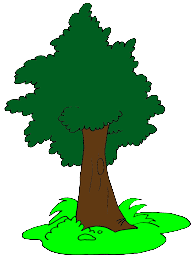 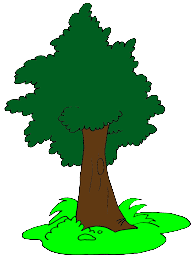 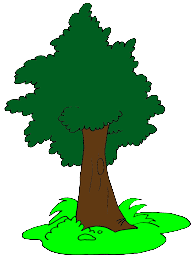 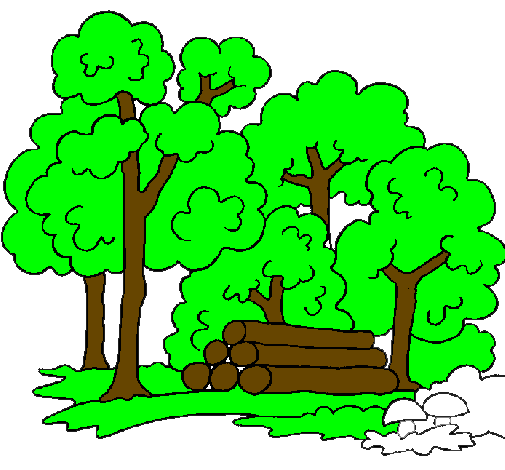 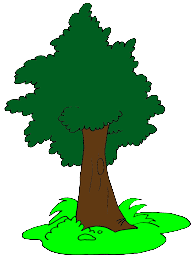 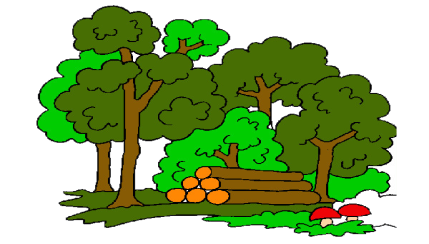 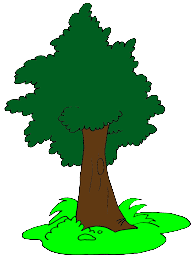 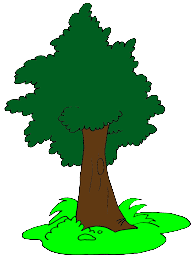 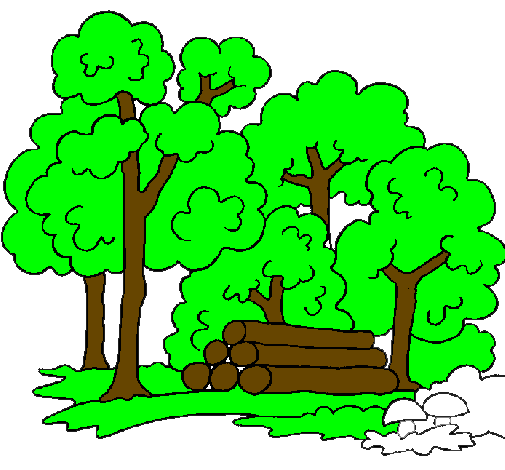 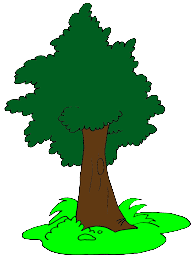 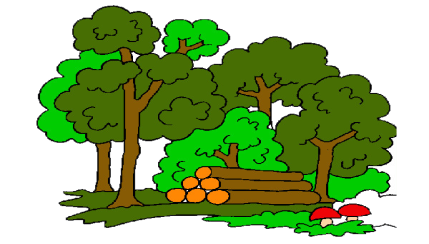 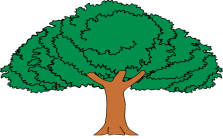 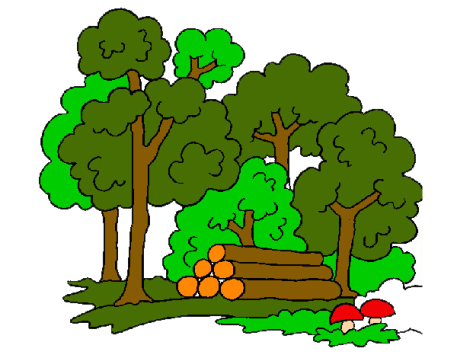 n. 1 progetto. Importo € 12.200
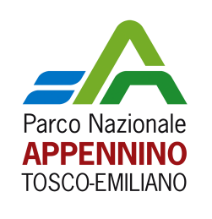 Mitigazione & Adattamento
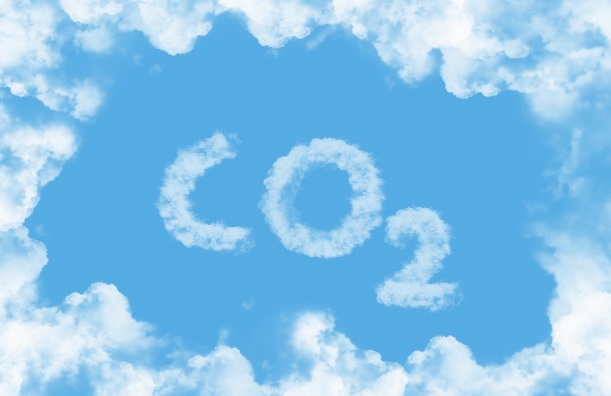 Mitigazione
Contribuire a conseguire gli obiettivi del quadro UE 2030 per il clima e l'energia ed in particolare: obiettivo di ridurre le emissioni di gas a effetto serra almeno del 40% al di sotto dei livelli del 1990

Gli alberi assorbono CO2 dall’atmosfera e la immagazzinano in forma di «C» organico nel legno. Per questa ragione, al fine di contribuire all’assorbimento della CO2 prodotta in eccesso, è importante proteggere e gestire responsabilmente le foreste!
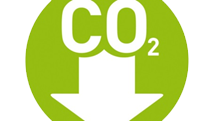 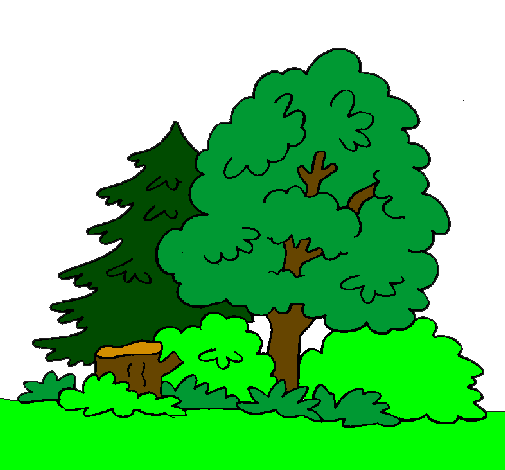 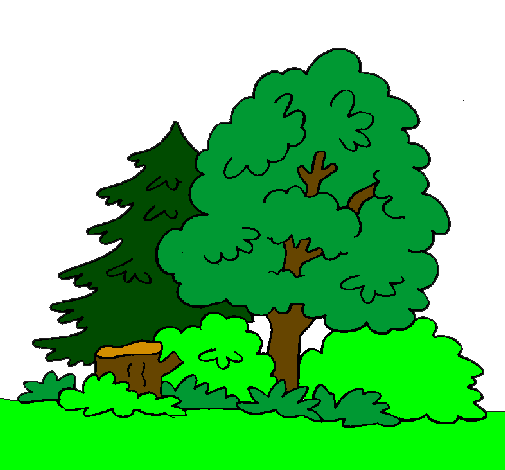 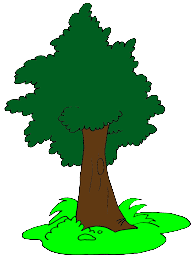 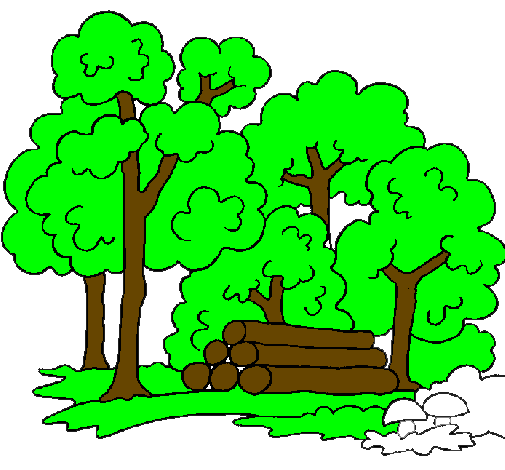 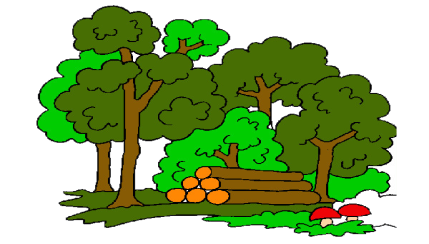 n. 6 progetti «mitigazione». Importo € 852.000
Mitigazione & Adattamento
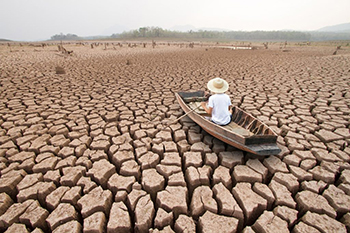 Adattamento
Strategie, programmi e piani di adattamento agli effetti dei cambiamenti climatici per evitare di pagare un prezzo troppo elevato in termini di danni ambientali, perdita di vite umane e costi economici e assicurare un futuro sviluppo sostenibile
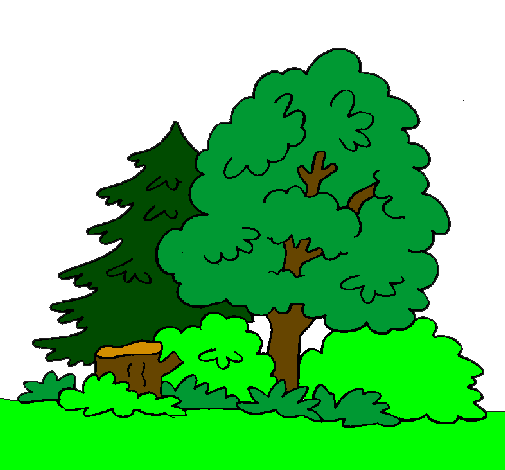 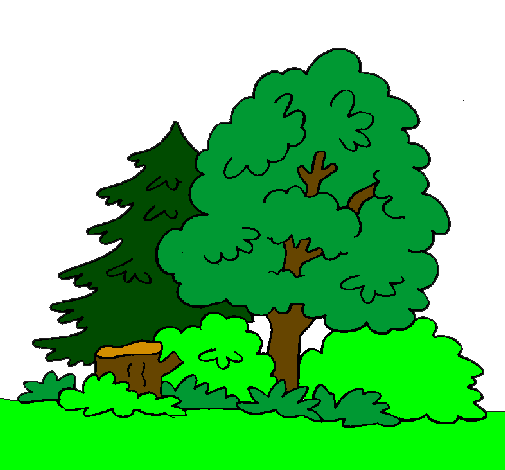 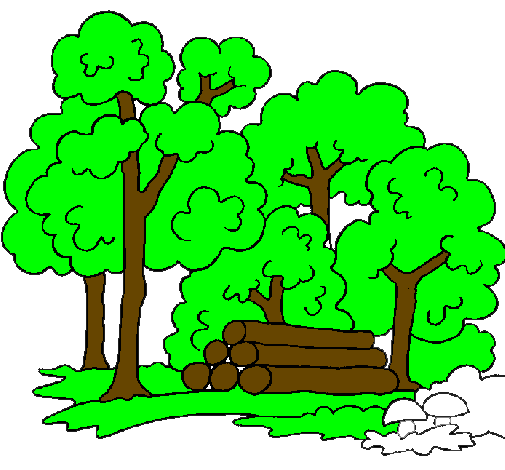 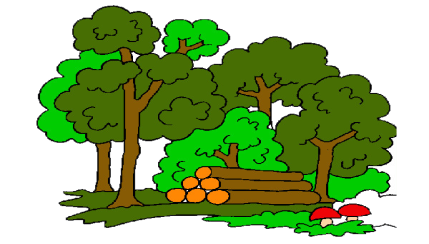 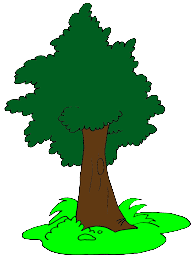 n. 7 progetti «adattamento». Importo € 1.378.200
Scopo generale
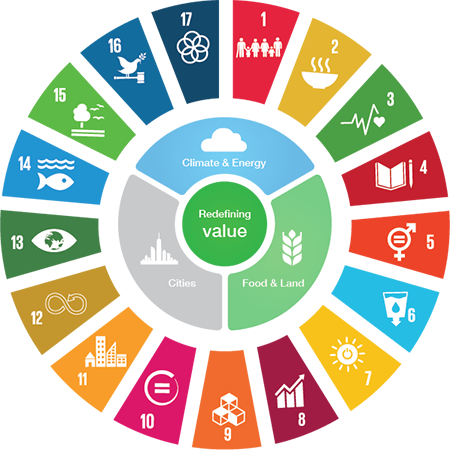 Scopo dei progetti forestali
Aumentare la resistenza e la resilienza delle comunità umane assicurando una maggiore resistenza delle foreste alla crisi climatica. Quindi ridurre la nostra vulnerabilità!
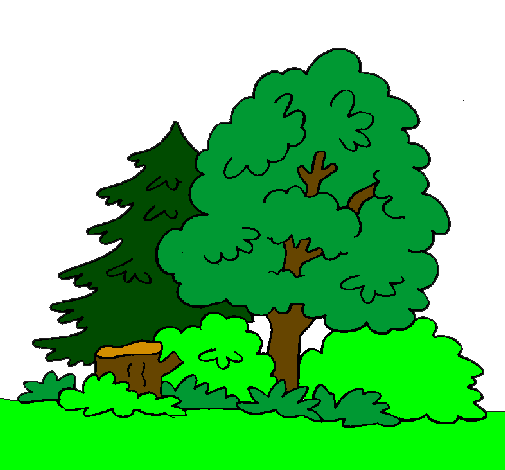 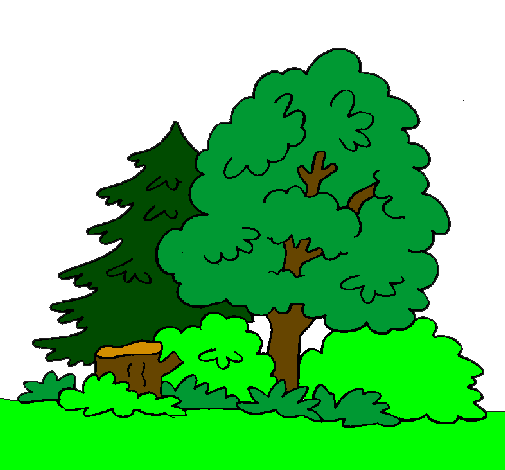 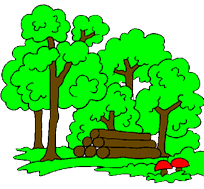 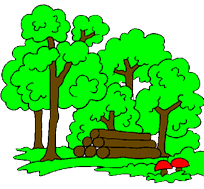 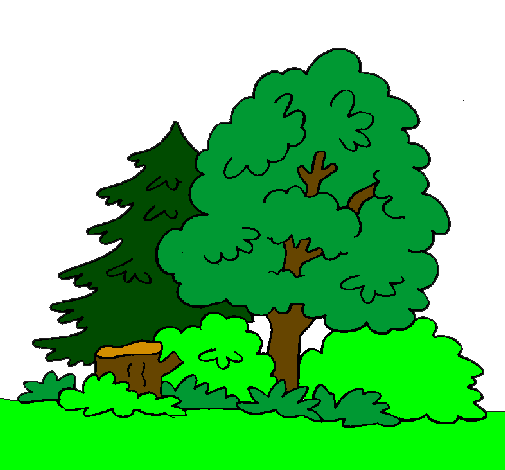 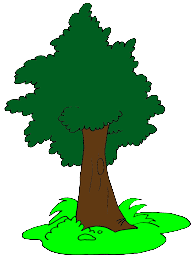 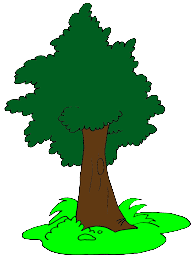 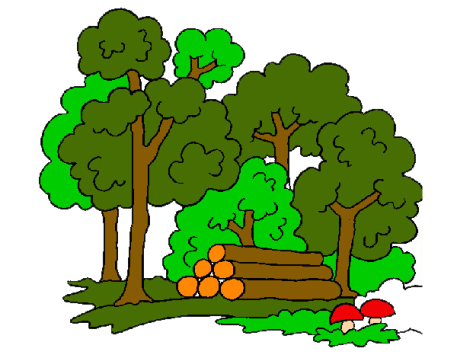 Garantire beni e servizi ecosistemici
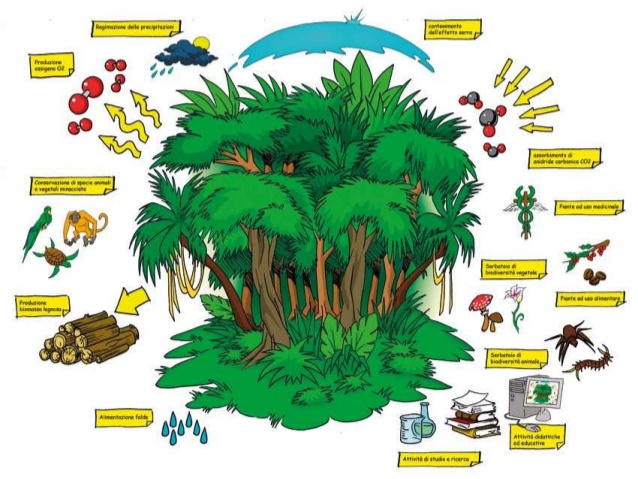 E’ un problema di «percezione»
[Speaker Notes: Una parte di questi servizi sono infatti facilmente, concretamente e direttamente apprezzabili da tutte le persone altri, invece, lo sono molto meno e questo semplice aspetto condiziona fortemente il giudizio sul valore e l’importanza relativa che ciascuno di noi attribuisce a questi servizi  che poi ci porta, inevitabilmente, a sostenere posizioni apparentemente inconciliabili o addirittura in contraddizione l’una con l’altra]
Scopo generale
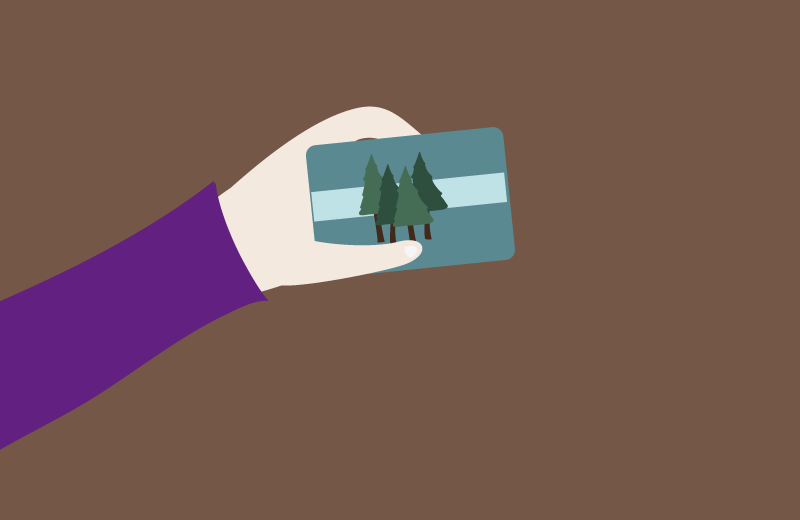 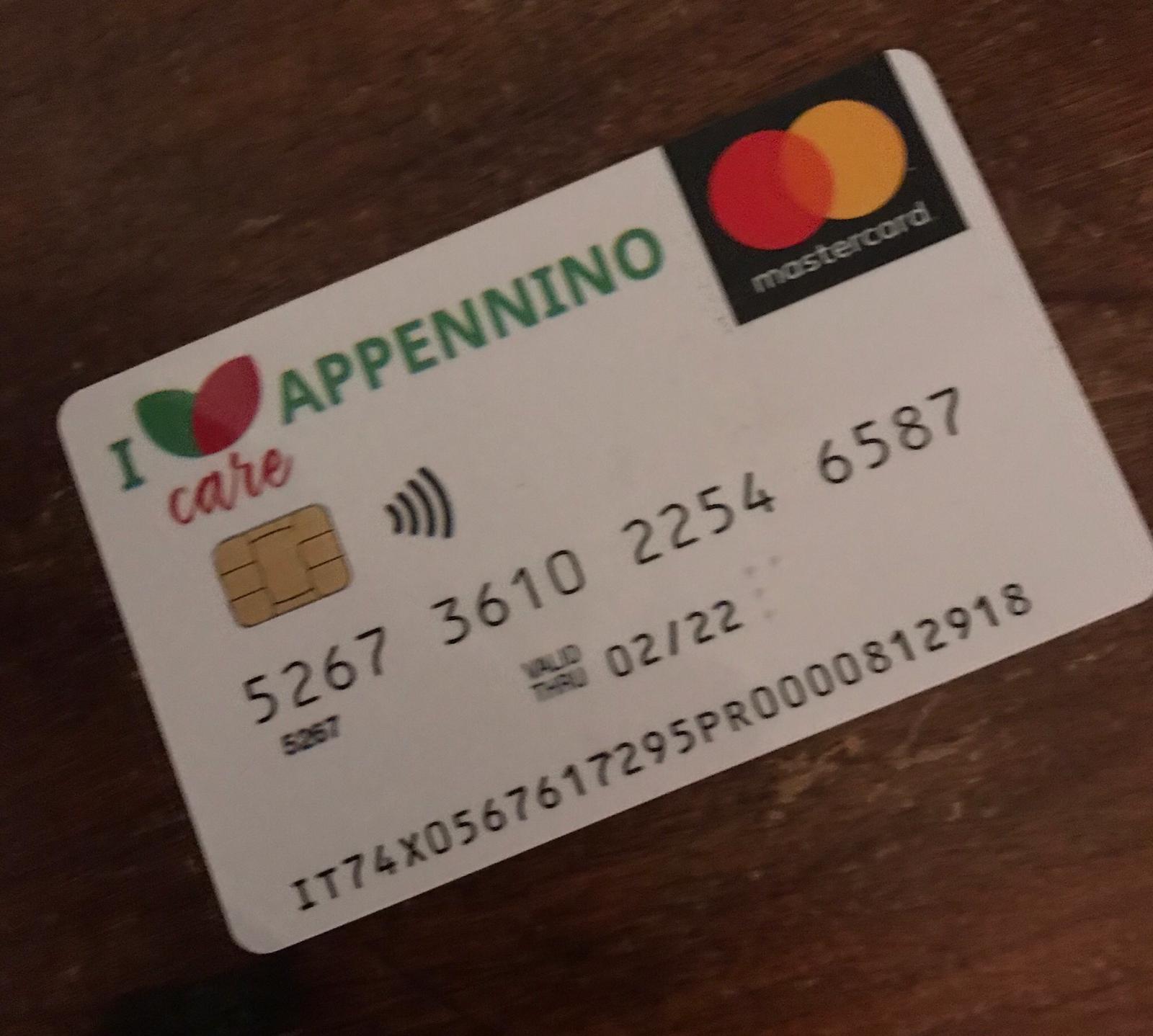 Investimento nel futuro
Distribuzione degli importi
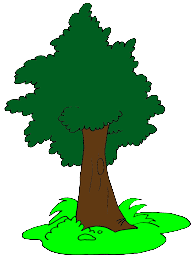 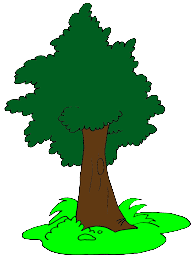 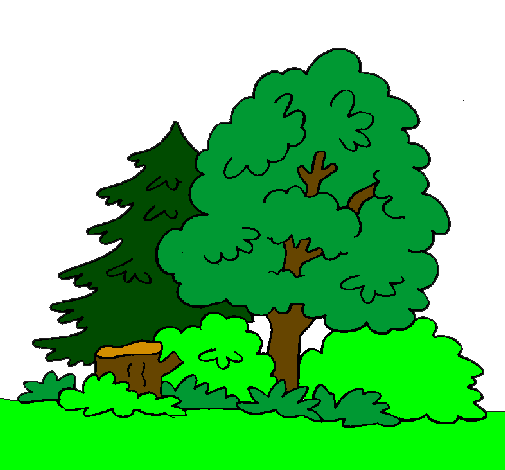 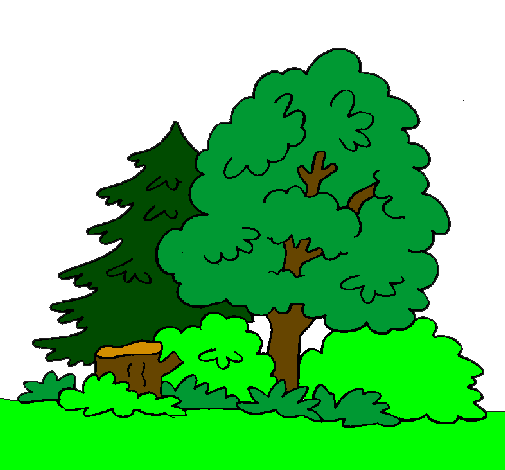 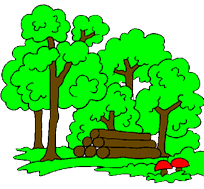 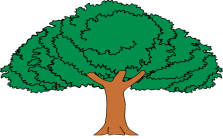 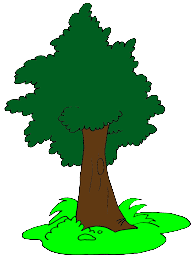 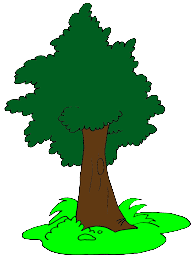 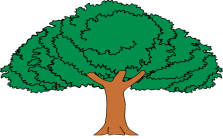 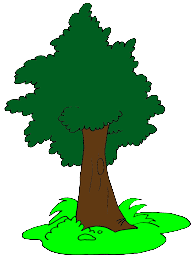 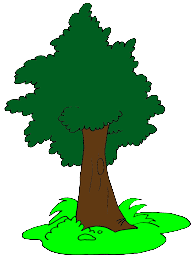 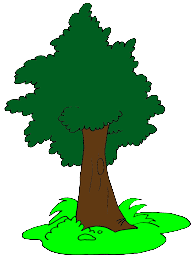 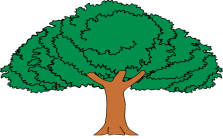 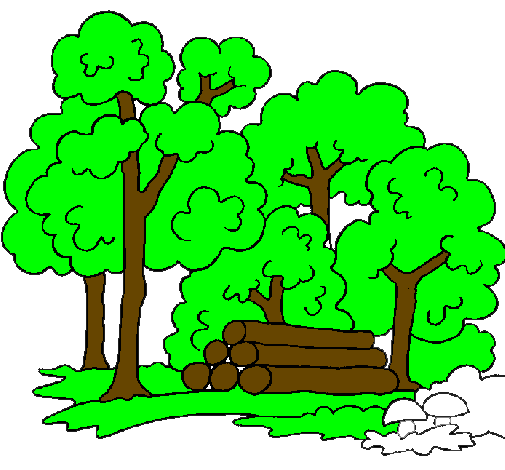 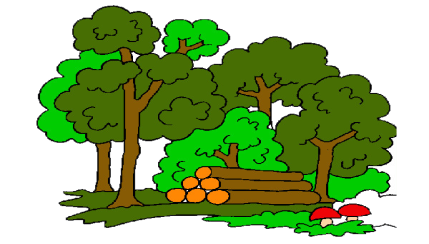 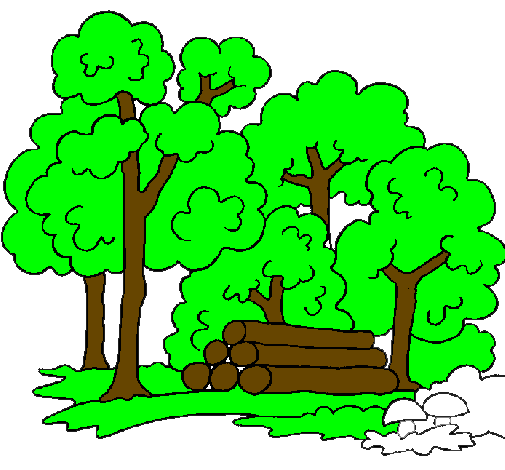 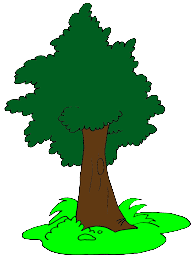 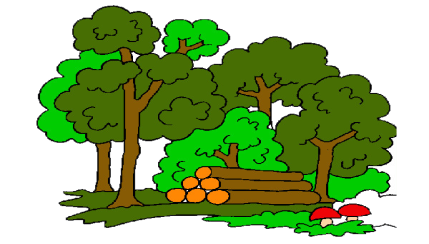 Interventi/lavori
Adattamento
Mitigazione
- Selvicoltura d’albero
- Diradamenti
- Ripuliture
- Cercinature
- Cavitazioni
- Catini basali
- Conversioni
- Cataste a perdere/nicchie ecologice
- Migrazione assistita
- Attività vivaistica
- Messa a dimora di giovani semenzai
- Conversioni
- Diradamenti
- Attività vivaistica
- Messa a dimora di giovani semenzai

- Gestione sostenibile
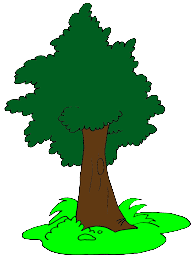 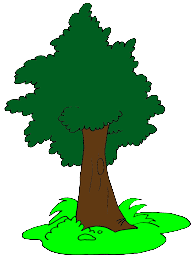 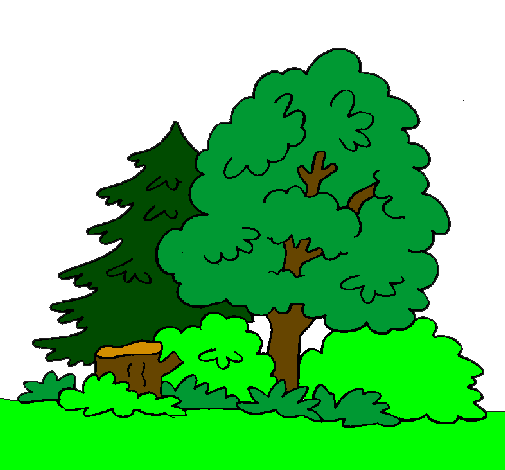 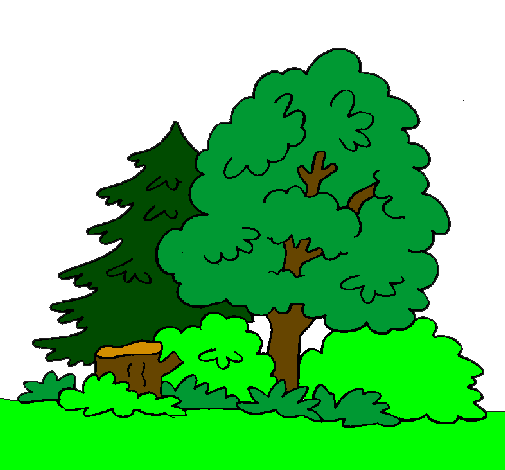 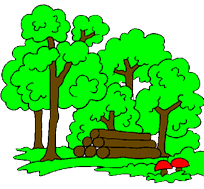 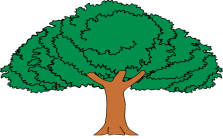 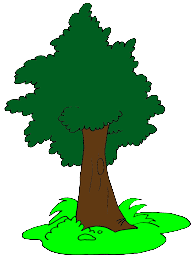 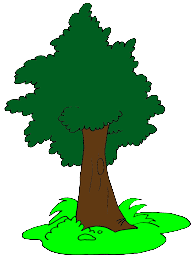 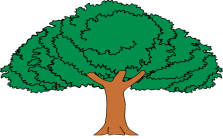 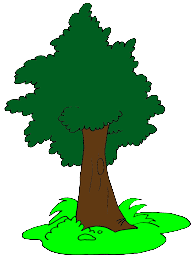 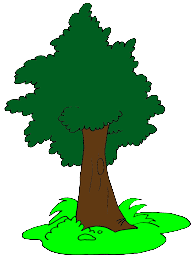 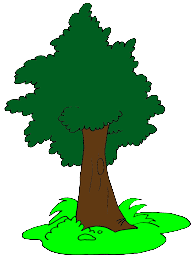 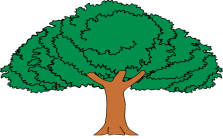 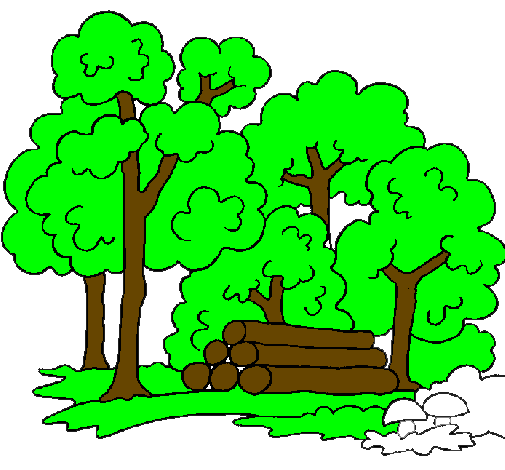 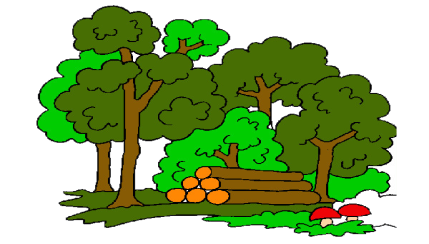 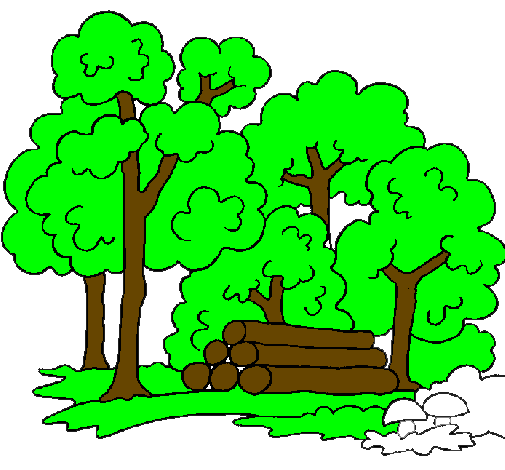 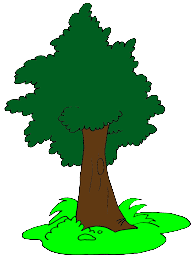 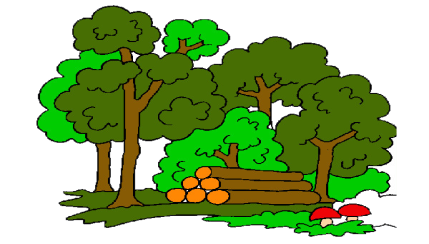 Abete bianco
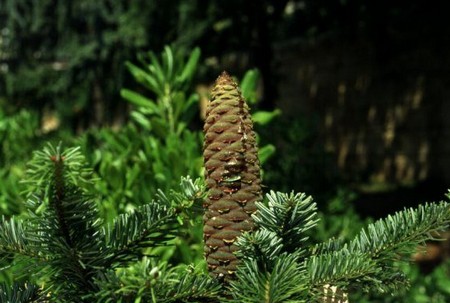 PROGETTO:
Primi interventi urgenti per favorire l’adattamento delle foreste ad Abete bianco del Parco nazionale dell’Appennino tosco-emiliano agli effetti del cambiamento climatico.
€ 325.000
Durata: 5 anni
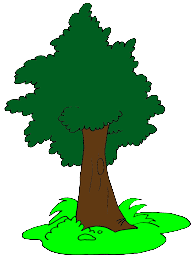 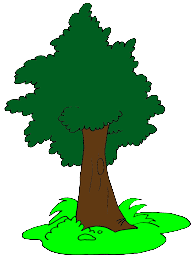 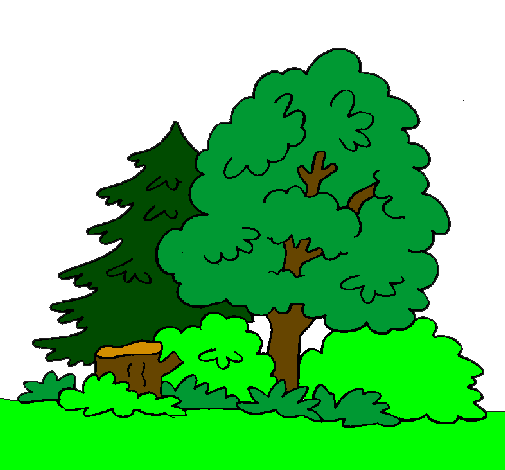 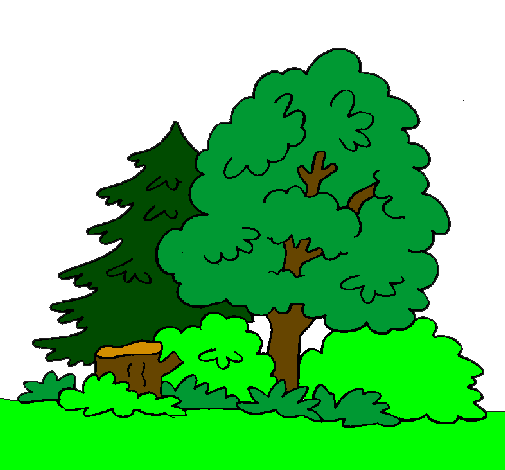 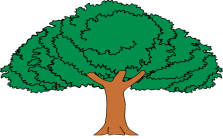 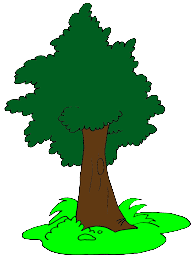 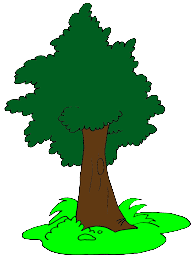 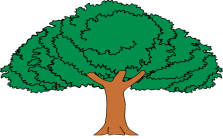 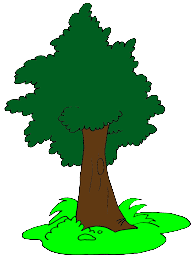 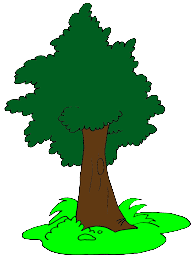 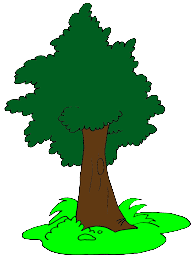 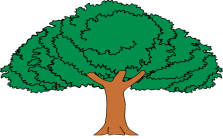 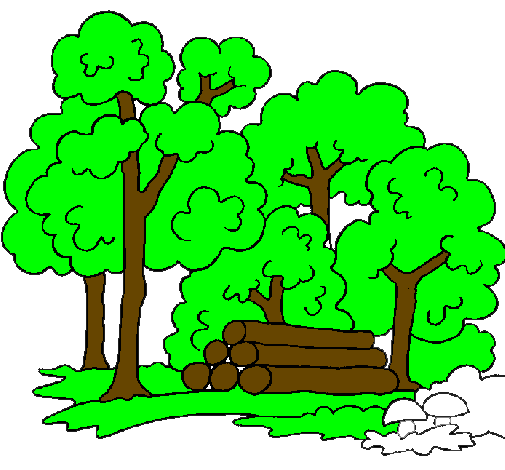 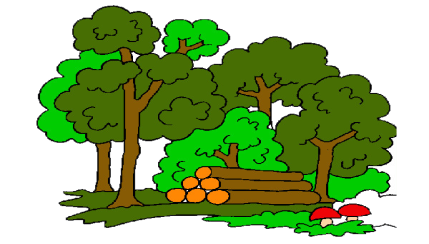 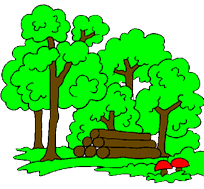 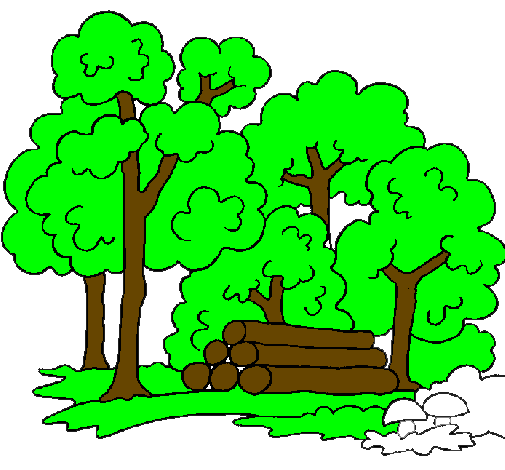 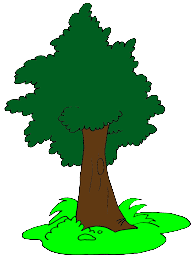 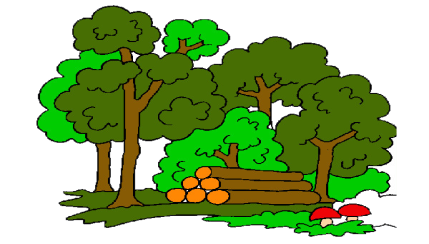 Abete rosso
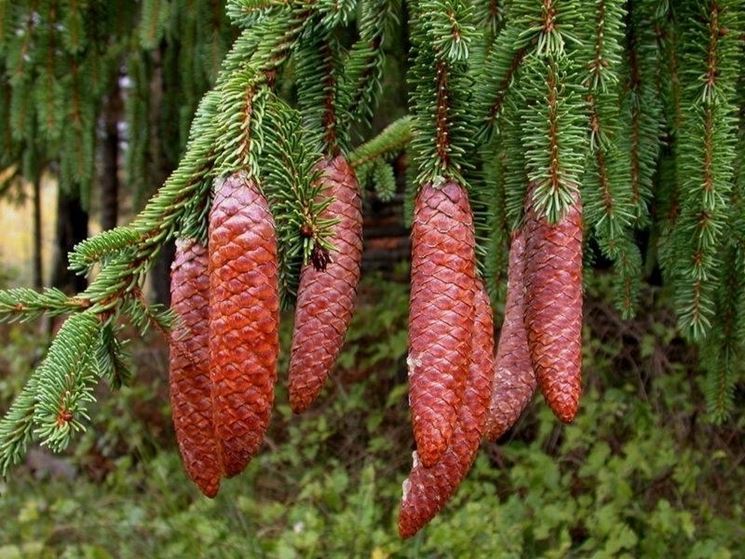 PROGETTO:
Gestione sostenibile delle popolazioni relitte di Abete rosso nel Parco nazionale dell’Appennino tosco-emiliano e delle piantagioni artificiali ad esse limitrofe
€ 195.000
Durata: 5 anni
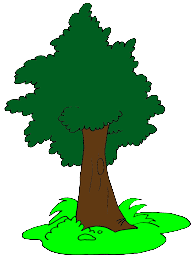 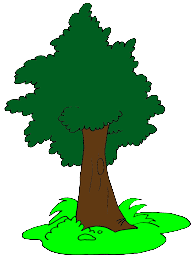 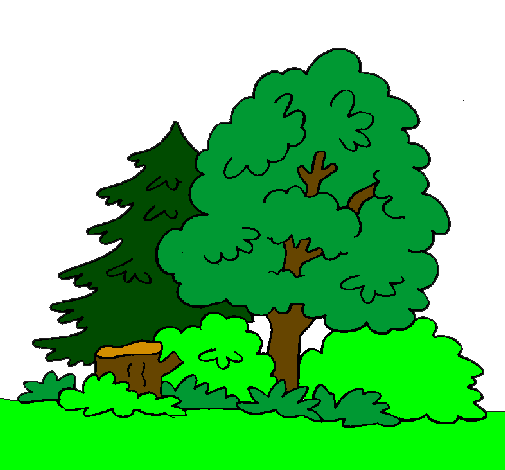 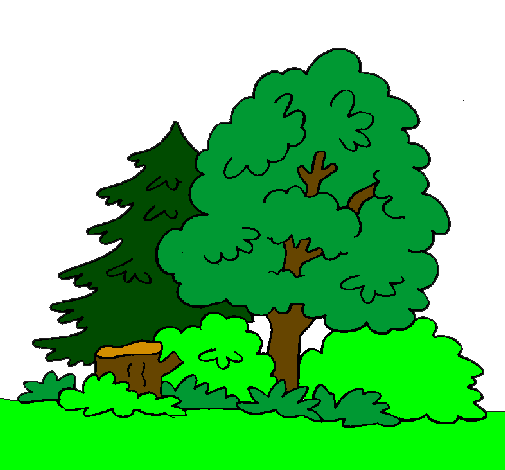 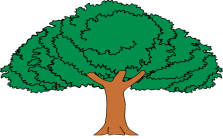 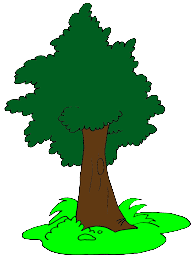 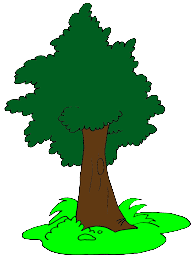 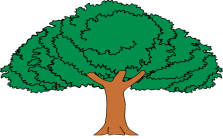 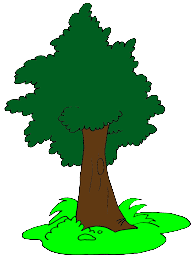 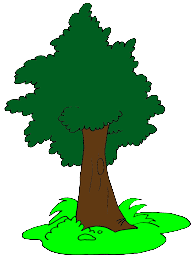 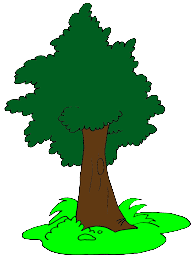 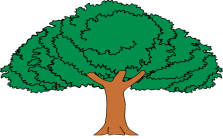 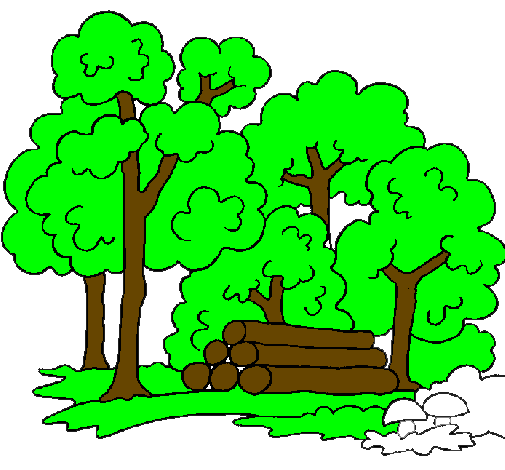 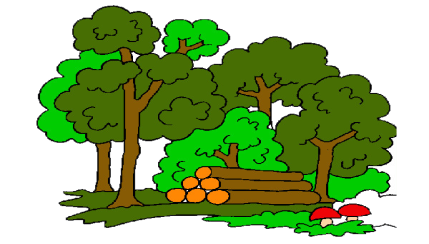 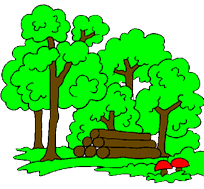 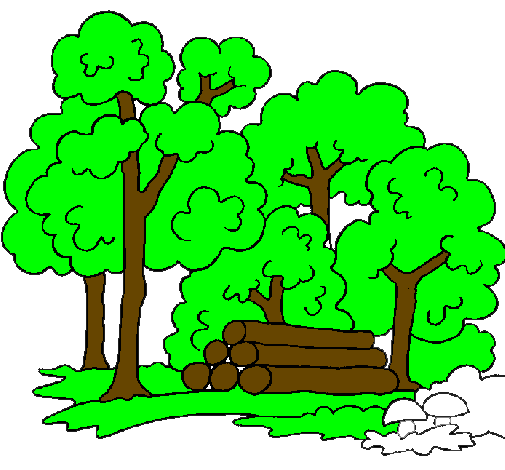 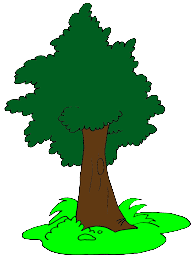 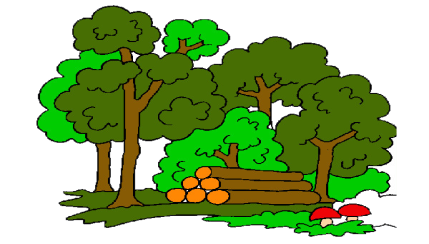 Faggete: cedui con finalità produttive
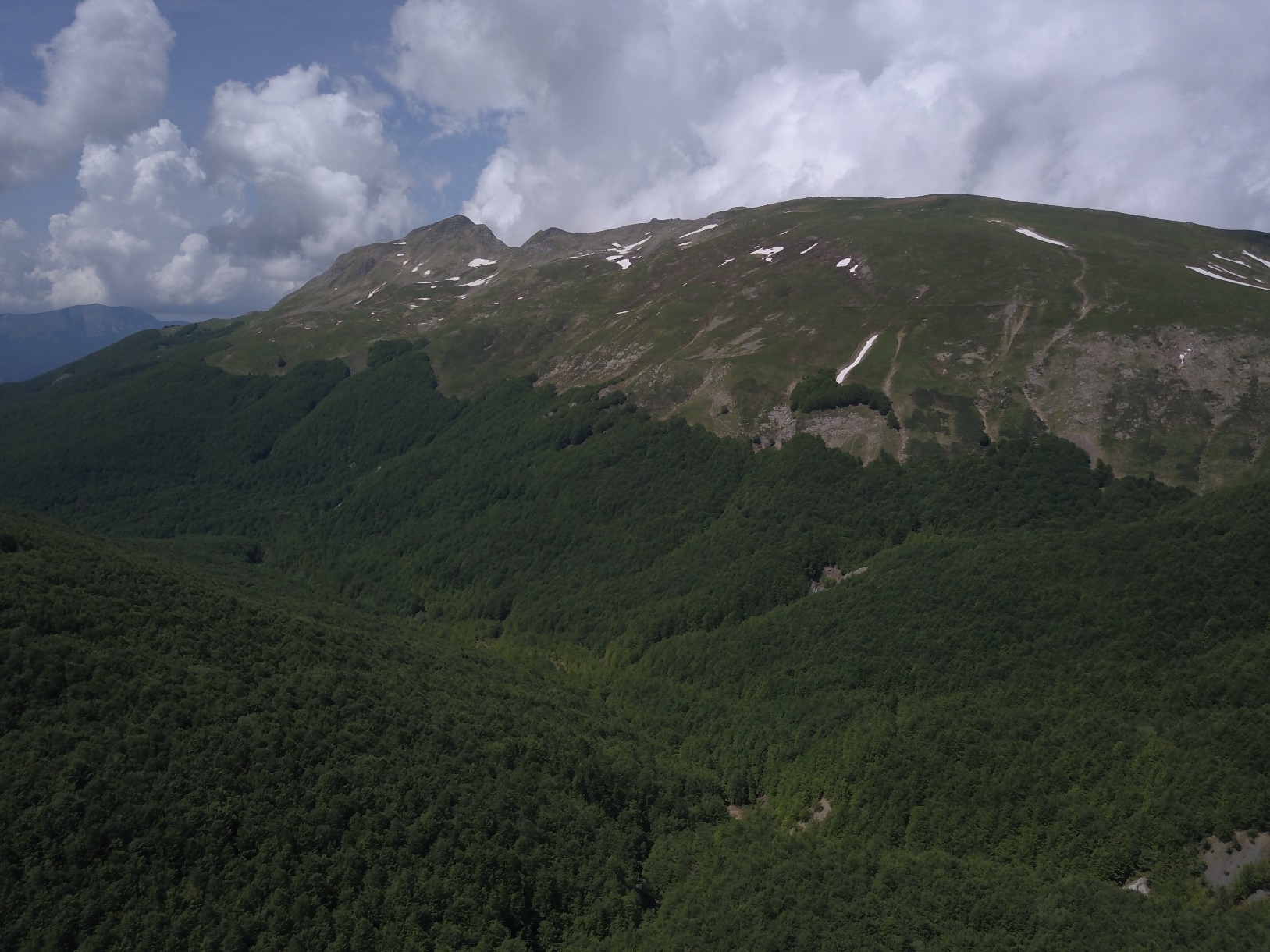 PROGETTO:
Programma pilota per favorire il sequestro e la conservazione del carbonio nelle faggete appenniniche a diversi indirizzi gestionali e nei rimboschimenti artificiali di conifere
€ 180.000
Durata: 3 anni

Misura 16 PSR Emilia Romagna – Gruppi Operativi per l’Innovazione
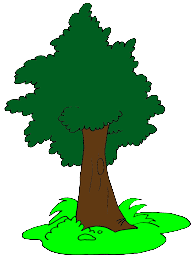 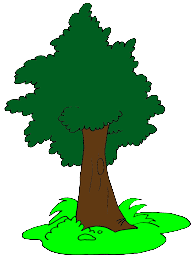 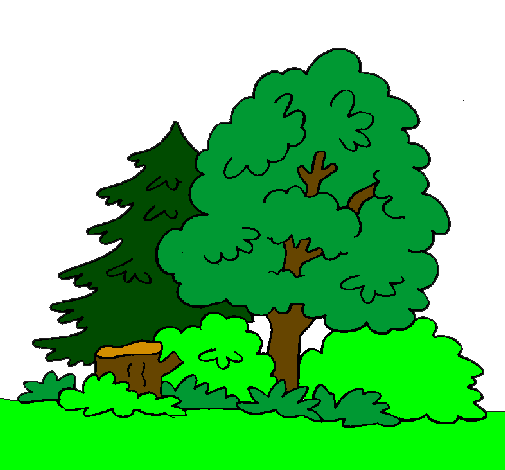 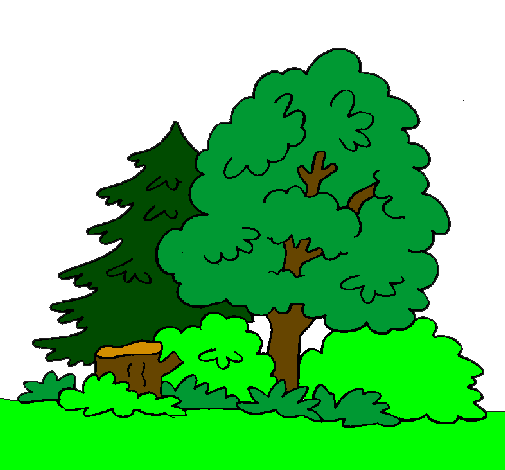 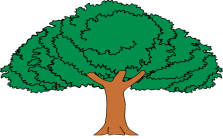 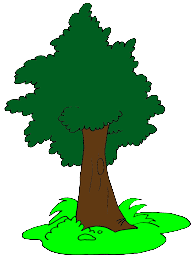 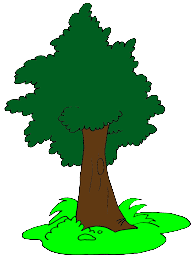 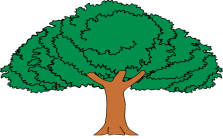 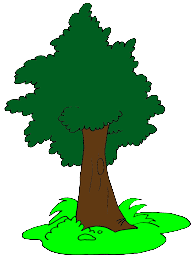 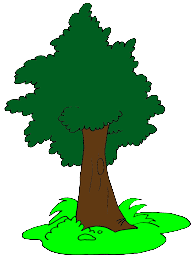 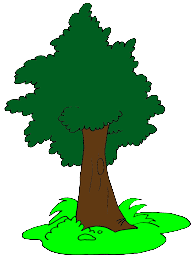 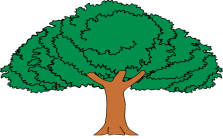 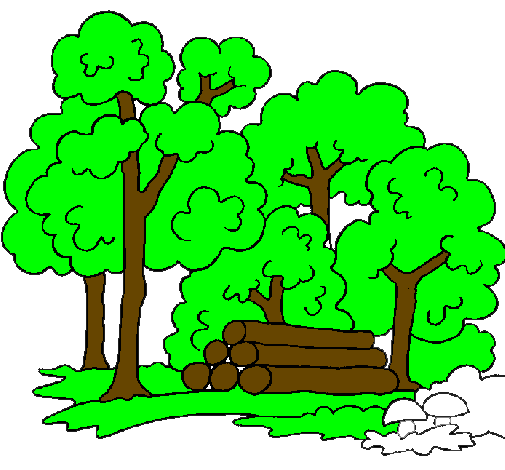 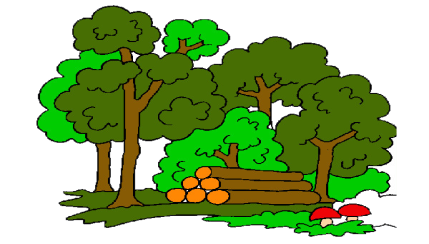 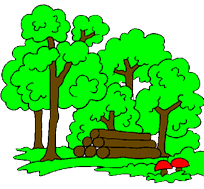 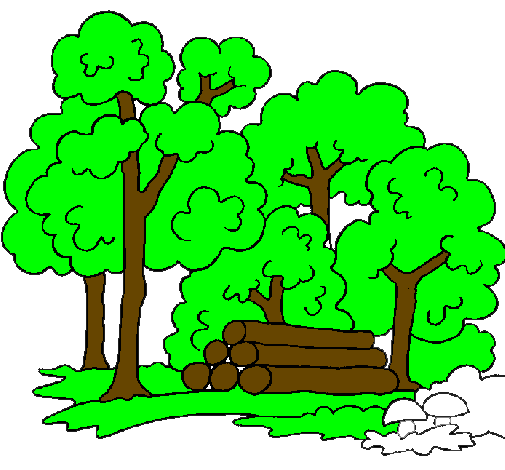 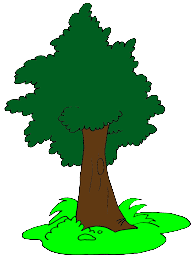 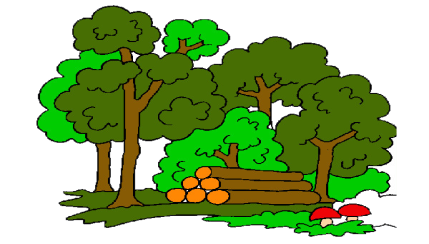 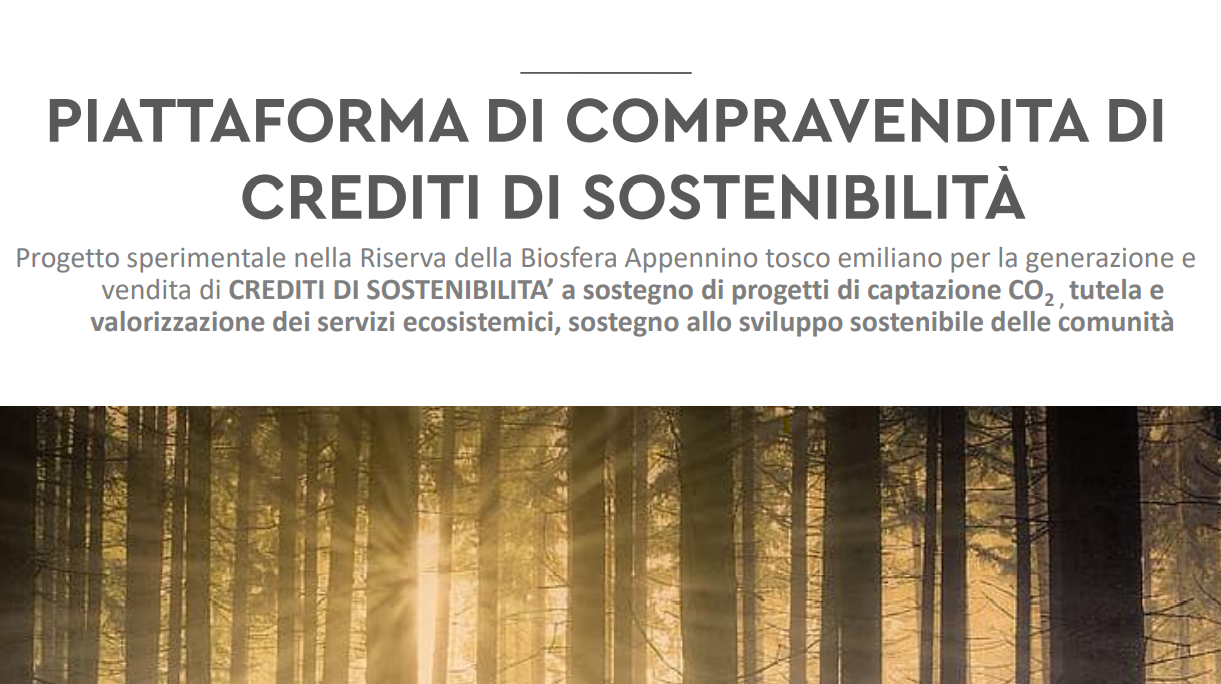 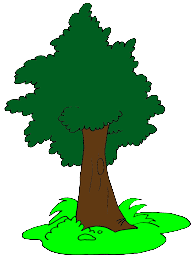 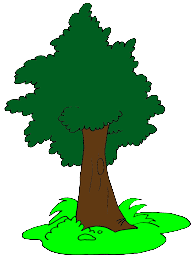 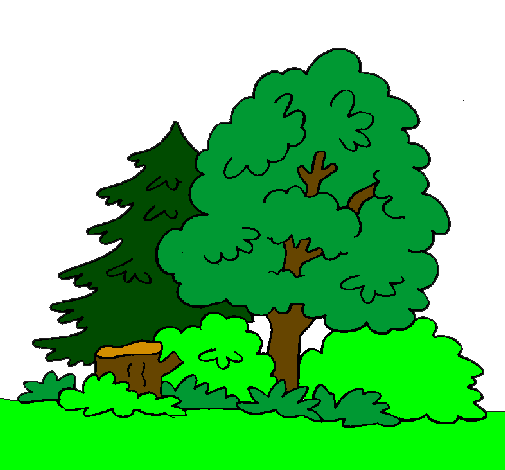 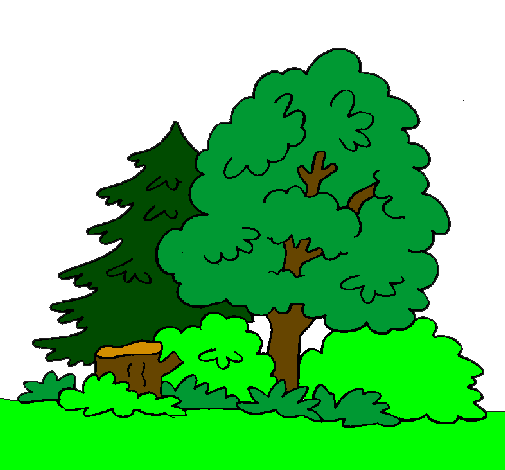 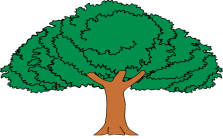 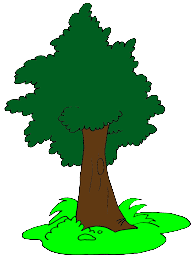 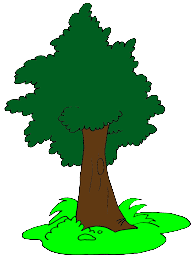 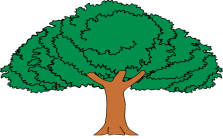 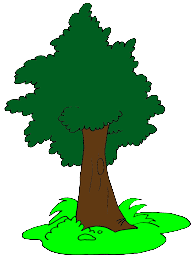 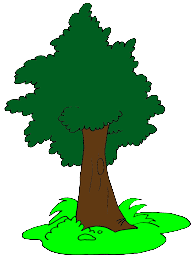 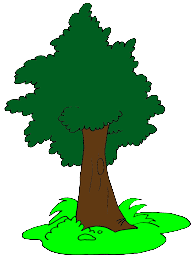 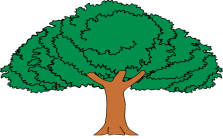 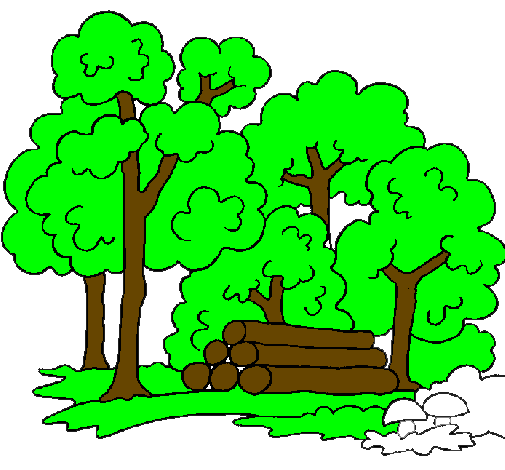 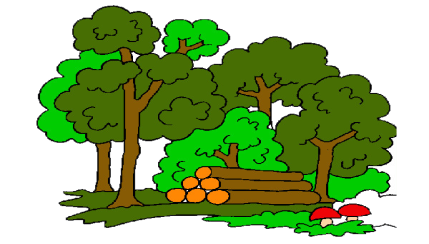 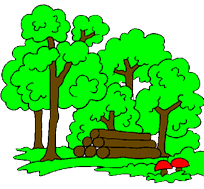 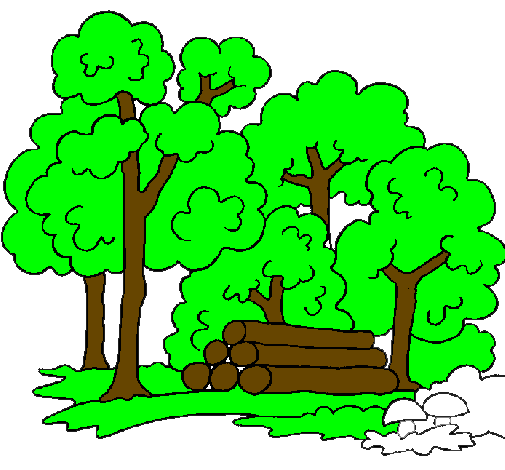 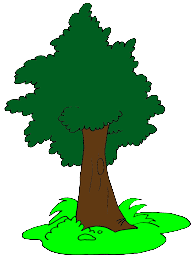 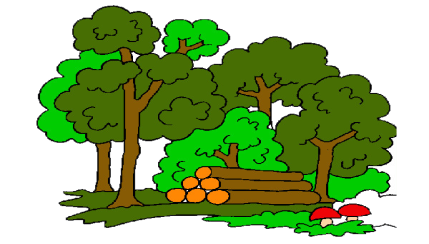 FINE
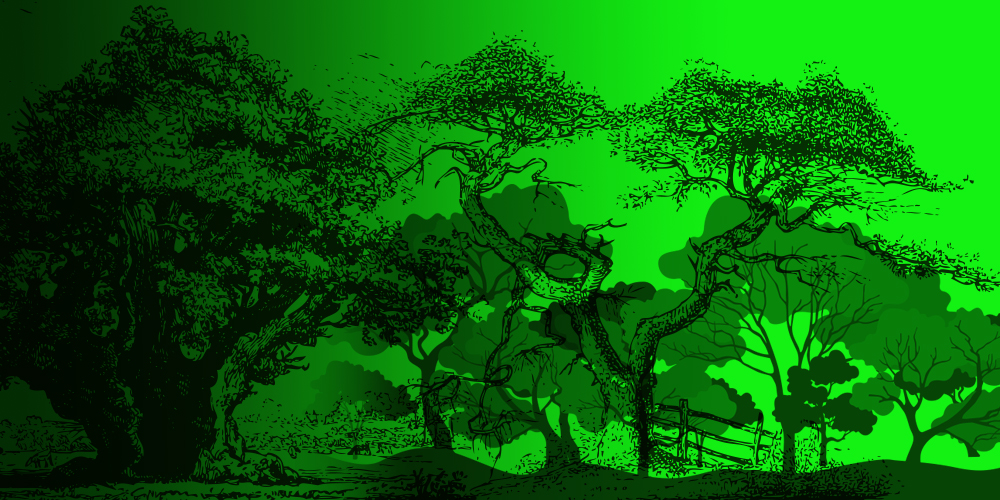 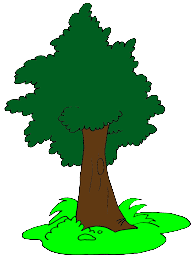 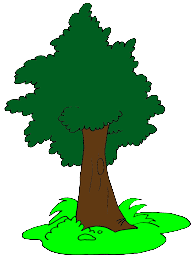 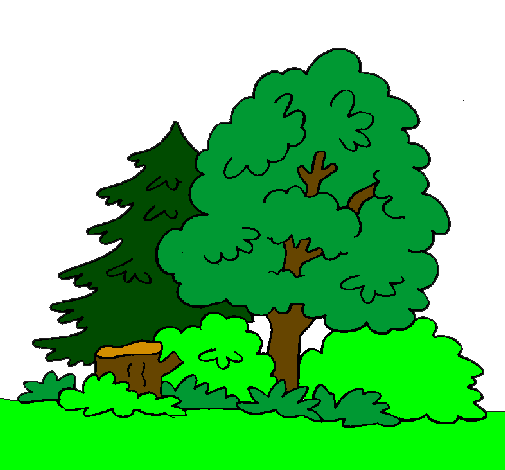 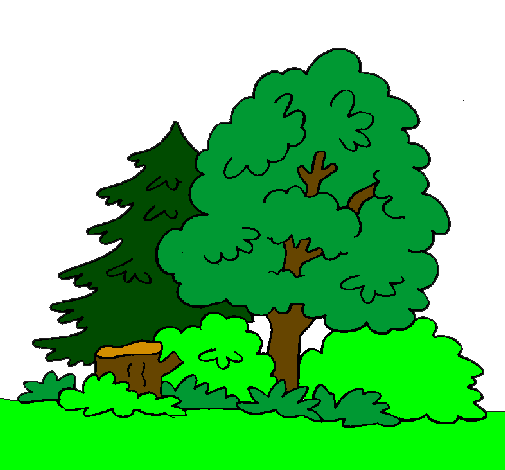 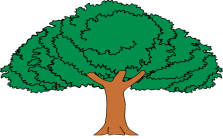 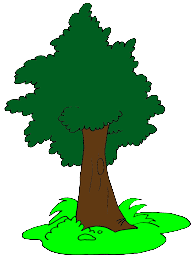 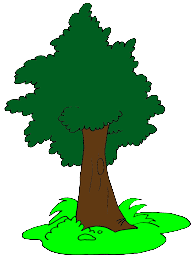 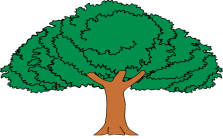 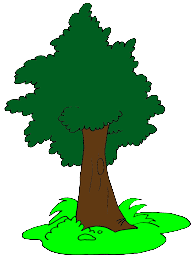 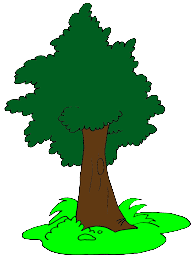 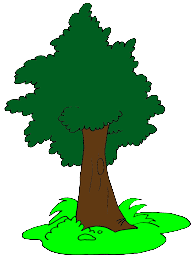 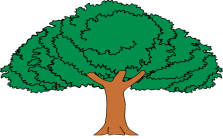 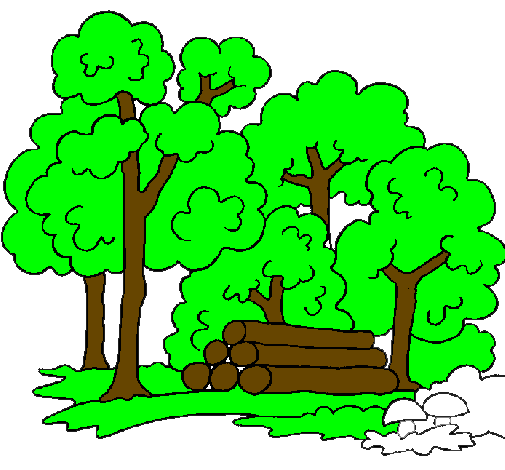 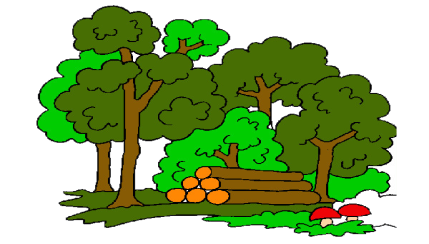 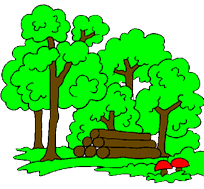 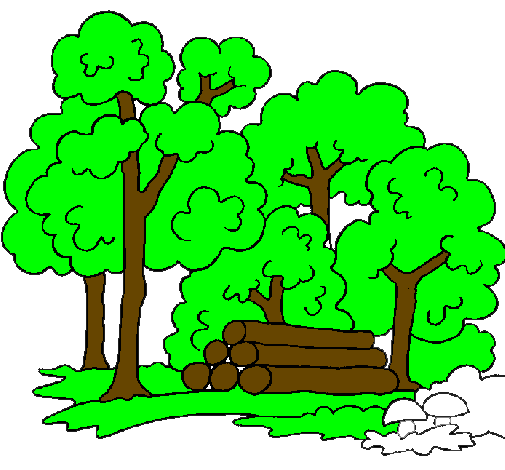 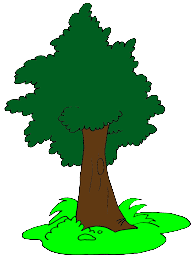 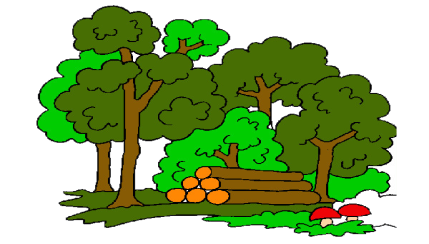